Martin Handford, Where´s Wally?
Programa de Pós-Graduação em Demografia do Cedeplar-UFMG, Belo Horizonte, 08 a 12 de Agosto de 2011
Oficina-Curso: Abordagens Espaciais em Estudos Populacionais:                              Técnicas de Representação e Métodos Analíticos
Distribuição Espacial da População: Aplicação Didática
Aula 9 e 10[M4]
Distribuindo a População na RMBH
BH-Contagem-Betim
André Augusto Gavlak
Antônio Miguel Vieira Monteiro
Roberta Rosemback
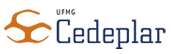 DISTRIBUIÇÃO ESPACIAL DA POPULAÇÃO: Aplicação Didática
Definição do Modelo e das Informações

 Construção da Base Celular para Integração da Informação

Geração da Superfície Potencial

Aplicação do Modelo

Avaliação Empírica do Modelo de Distribuição Gerado
Definição do Modelo e das Informações
Integrar Dados de Sensoriamento Remoto a Dados de População
Representar e Desagregar Dados de População no Espaço 
GIS + Análise Espacial
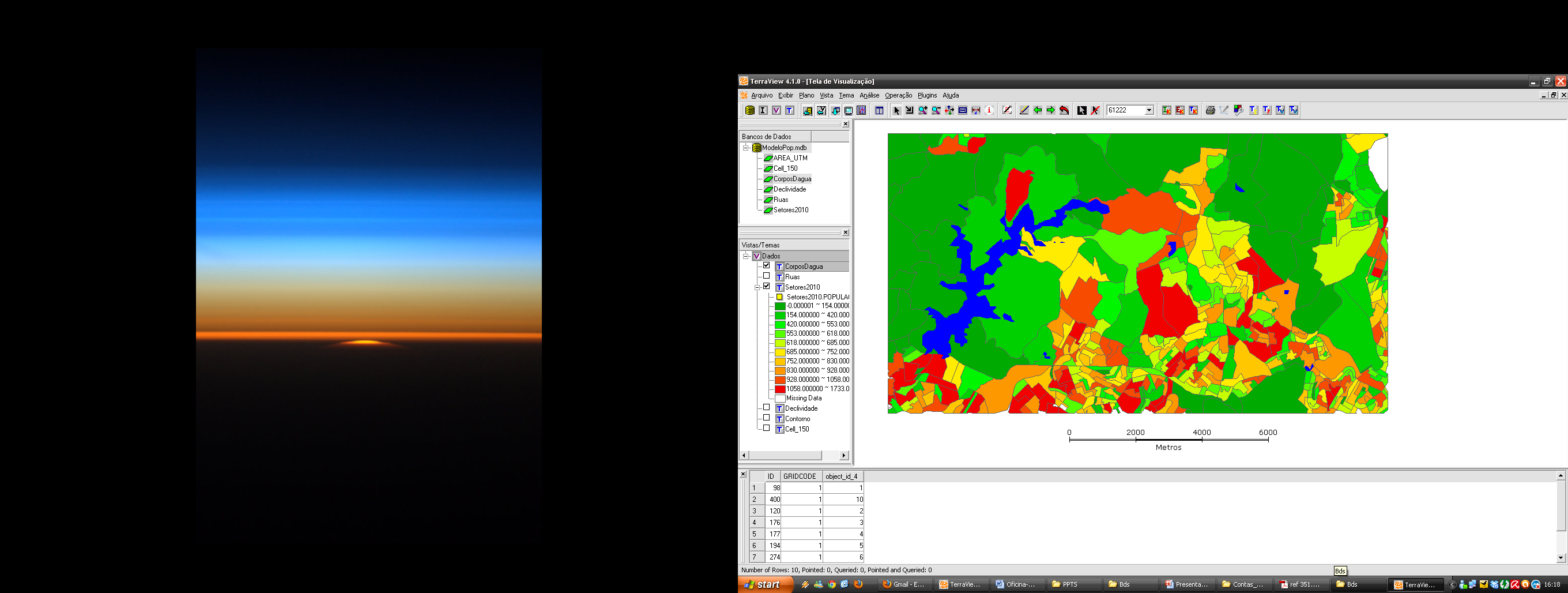 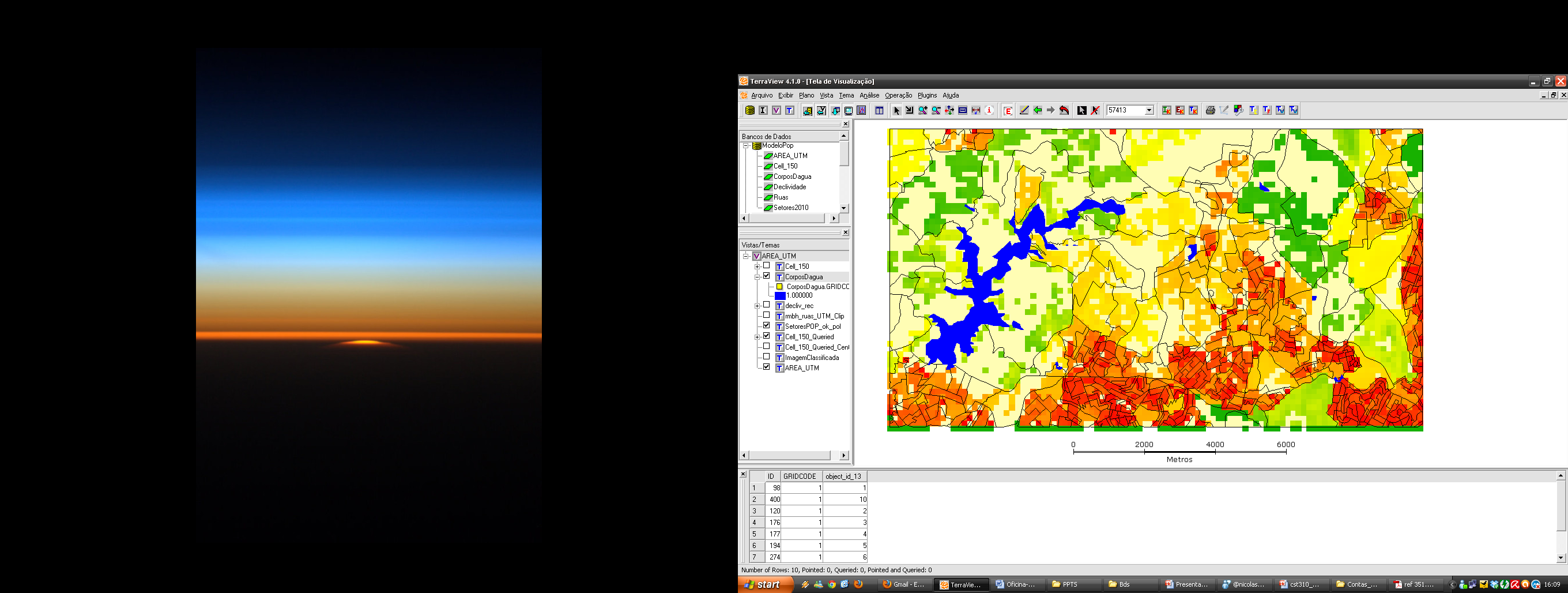 Definição do Modelo e das Informações
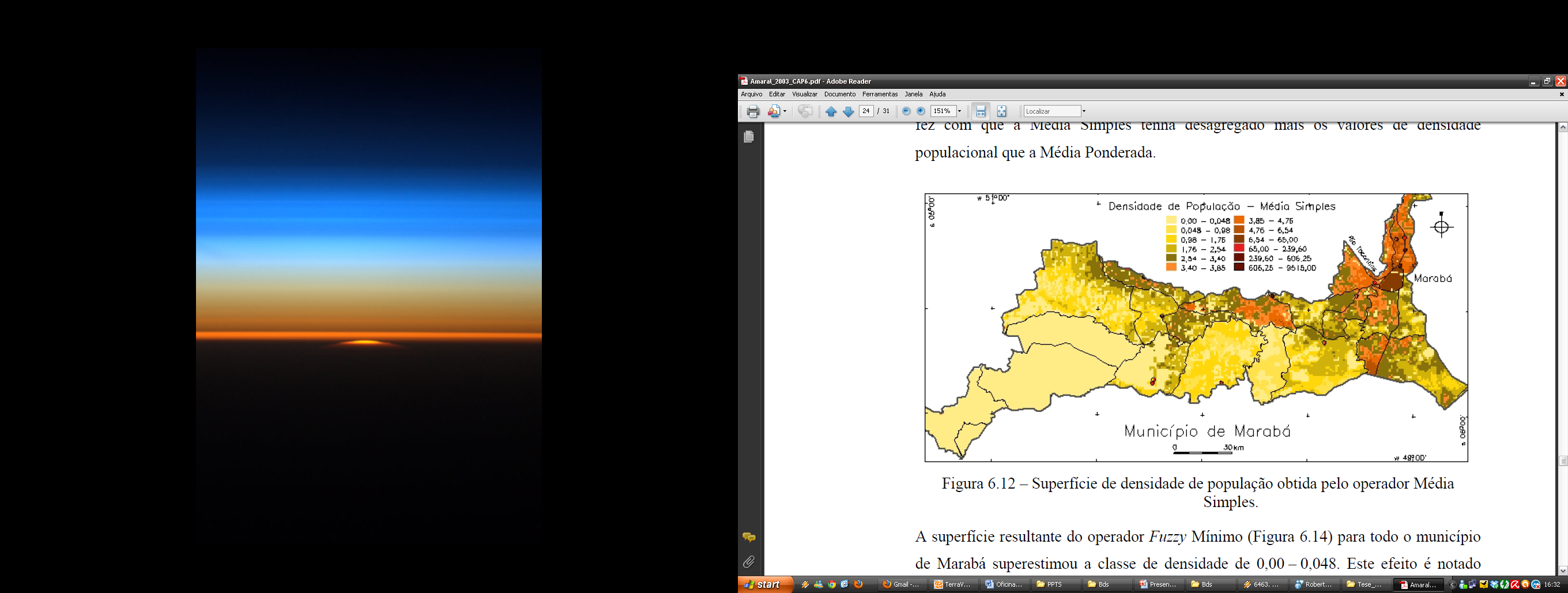 AMARAL, S. Geoinformação para estudos demográficos: Representação Espacial de Dados de População na Amazônia Brasileira. Tese de Doutorado. Escola Politécnica da USP, São Paulo, 2003, 150 p.
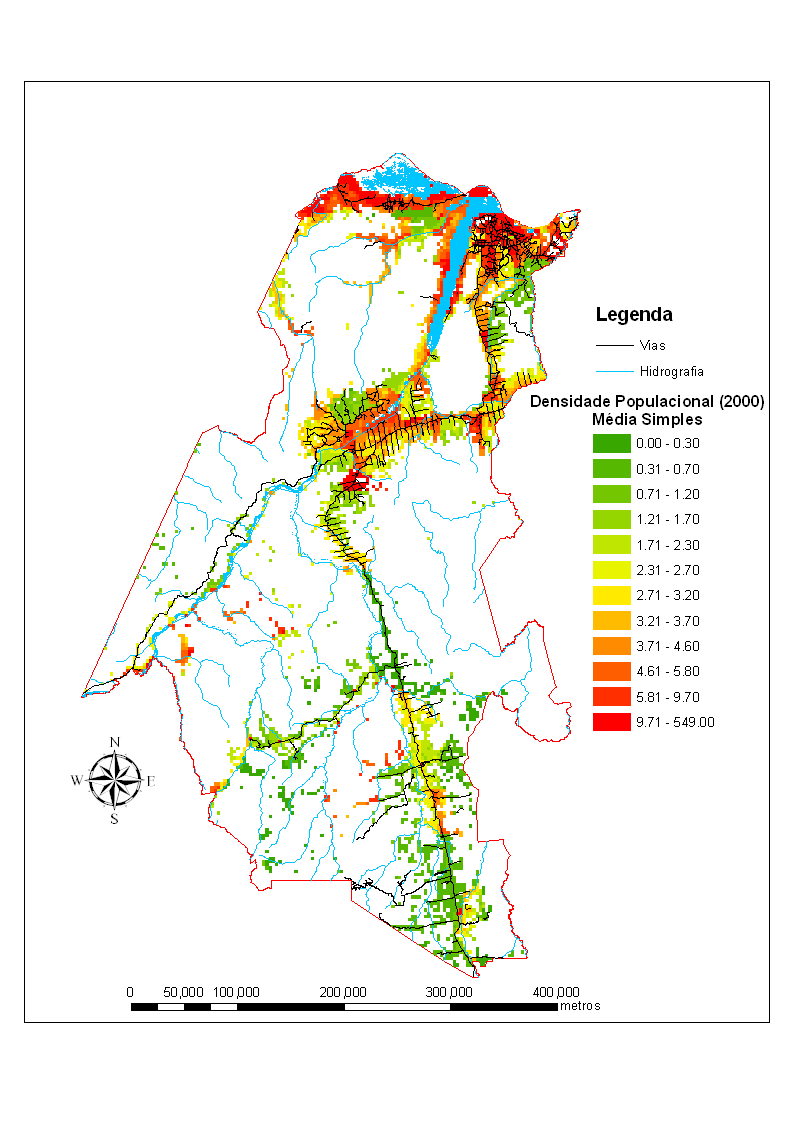 Silvana Amaral, André Augusto Gavlak, Maria Isabel Sobral Escada  and Antônio Miguel Vieira Monteiro. How remote sensing data, spatial analysis methodologies and census tract data can improve the representation of spatial distribution of population for environmental related studies: the cases of Marabá and the Sustainable Forest District-BR163, Pará, Brazilian Amazon. Population and Development. Under Review. Second Round. 2011
GAVLAK, A.A. Aplicação de um método multivariado para geração de superfícies de distribuição populacional. In. I Encontro Nacional de Pós-Graduação em Demografia e Áreas Afins, 2010, Campinas. Anais... Campinas, 2010, 5 p.
Definição do Modelo e das Informações
ÁREA DE ESTUDO – Betim e Contagem
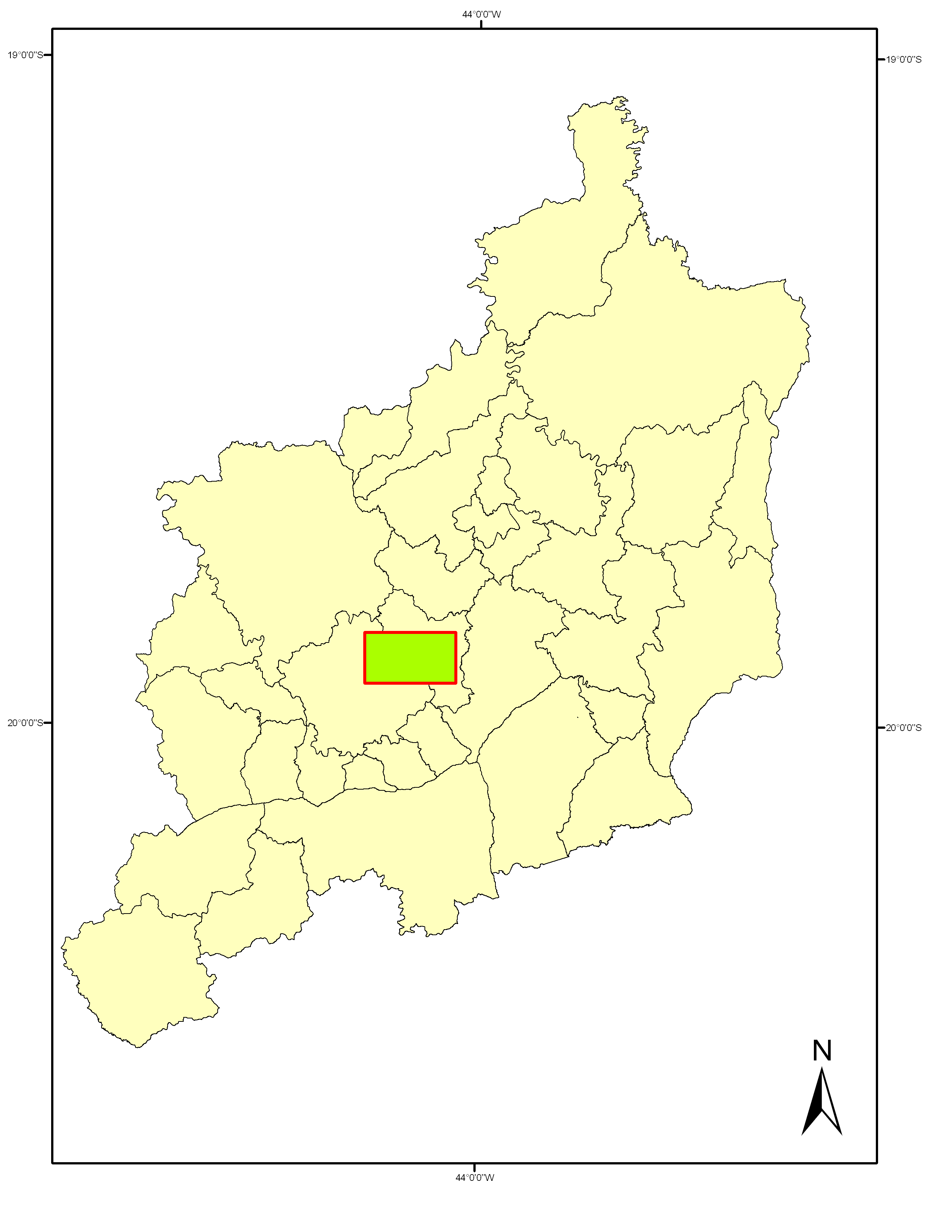 Definição do Modelo e das Informações
Dados Auxiliares

 Distância a vias
 Declividade
 Classes de cobertura da terra
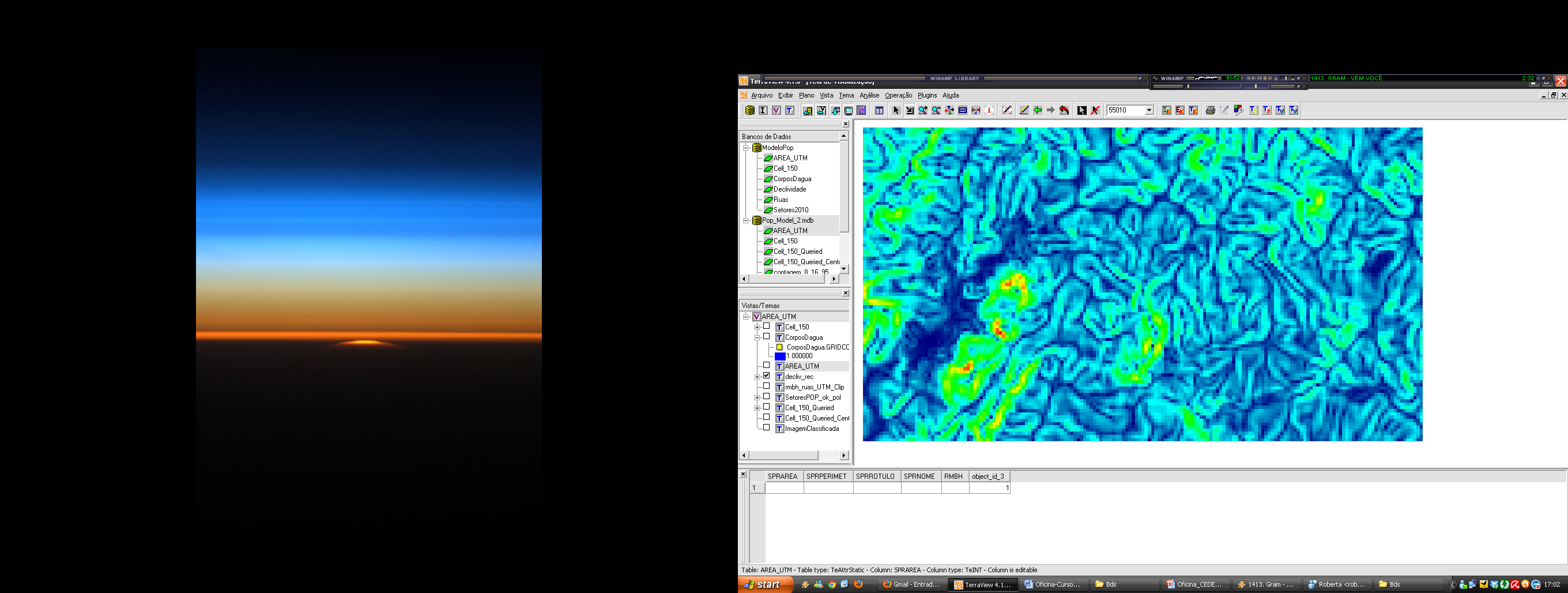 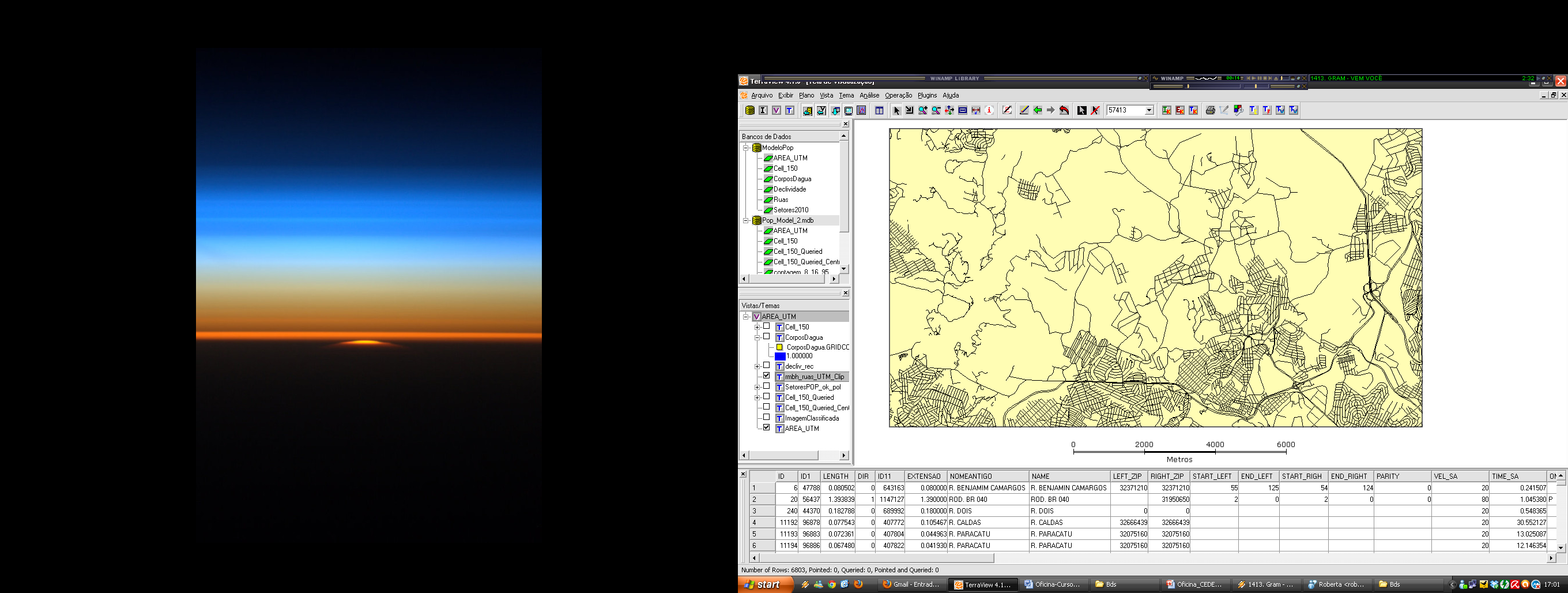 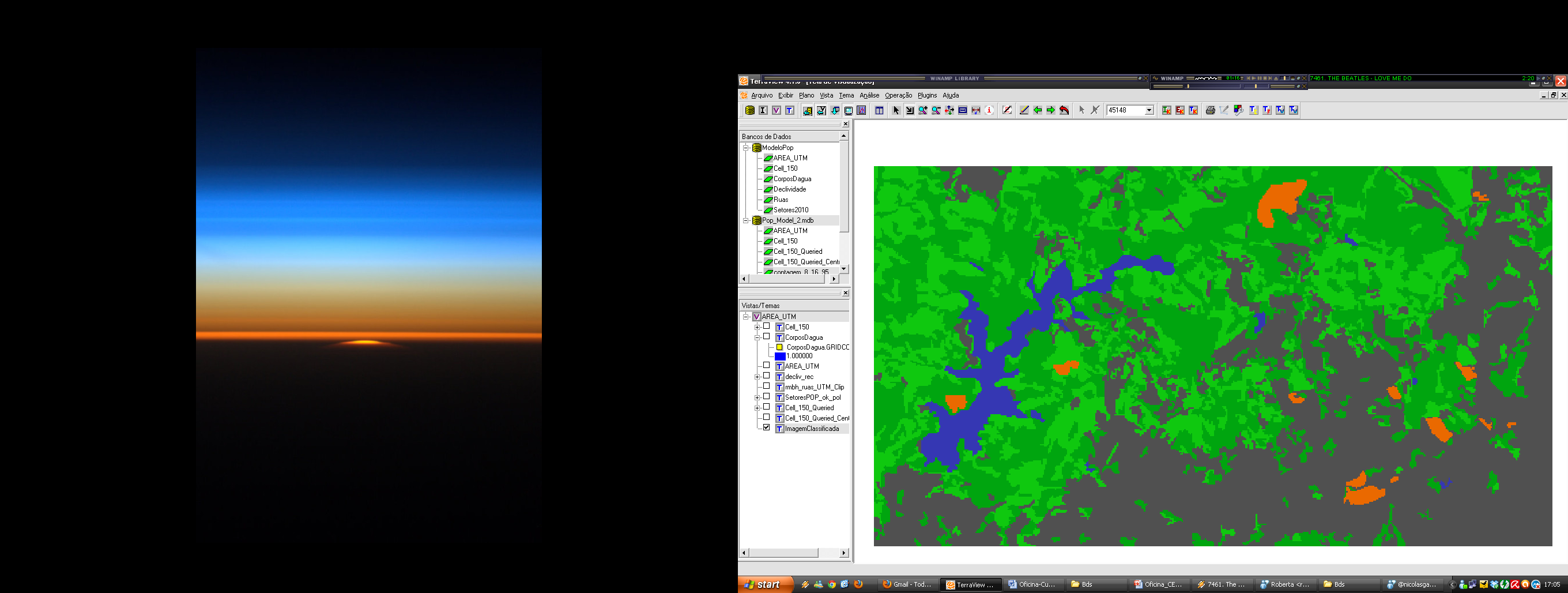 Construção da Base Celular para Integração da Informação
Abrindo o Banco de Dados “Banco_Pop_Model_BH_Contagem_Betim_Final”
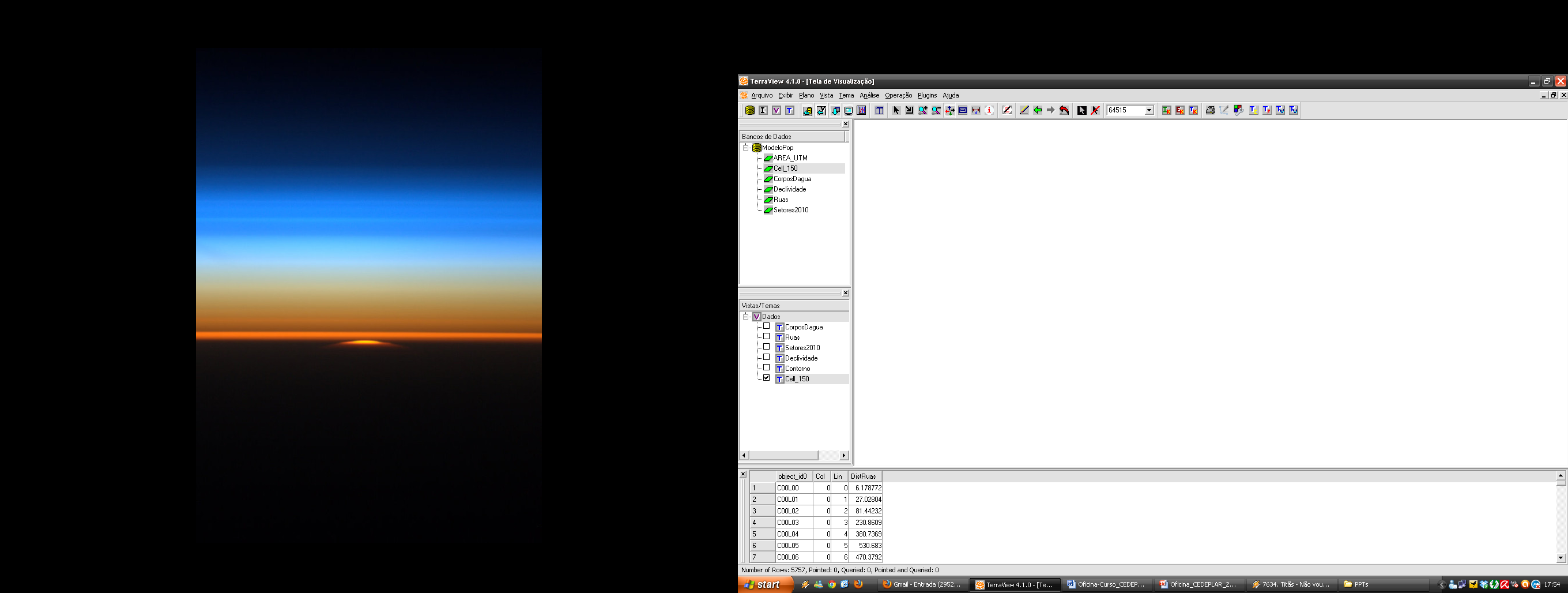 Explorem os temas já criados! Editem legendas, layouts e etc!
Construção da Base Celular para Integração da Informação
Alterando visual dos temas
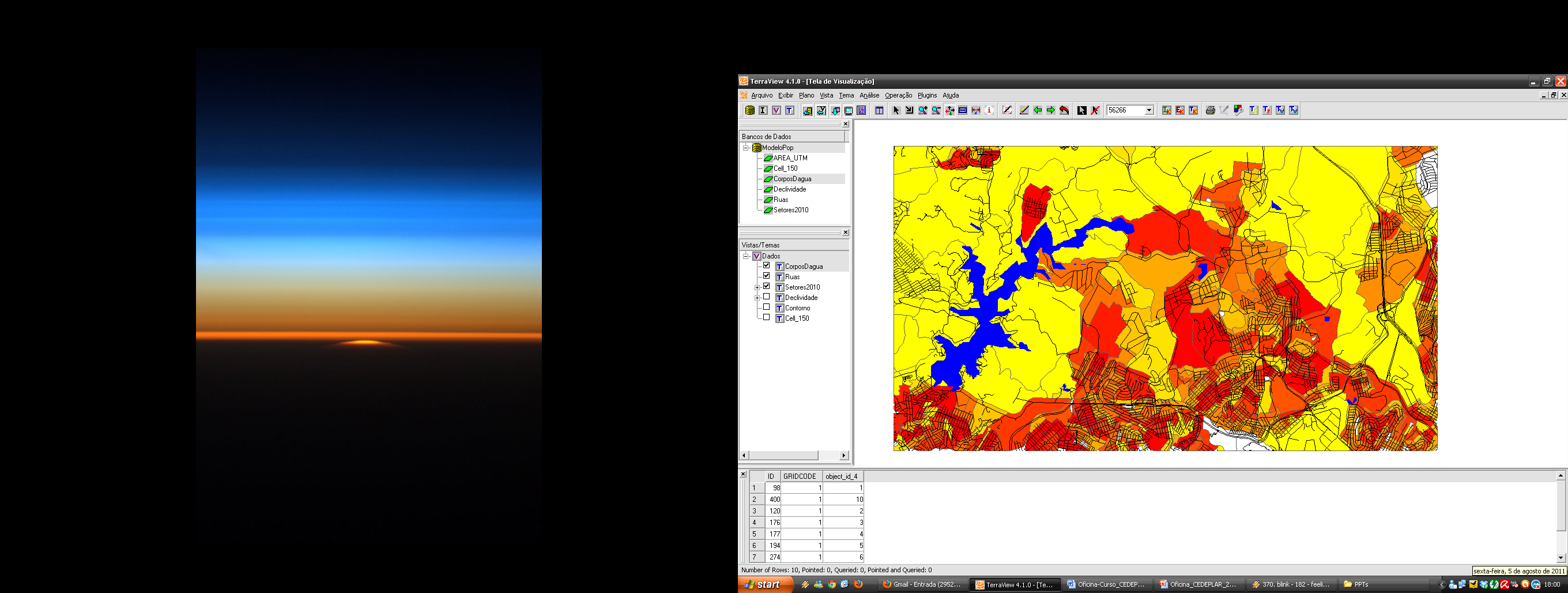 Construção da Base Celular para Integração da Informação
O espaço celular
 150 metros x 150 metros
 Já está preenchido com Distância a Ruas
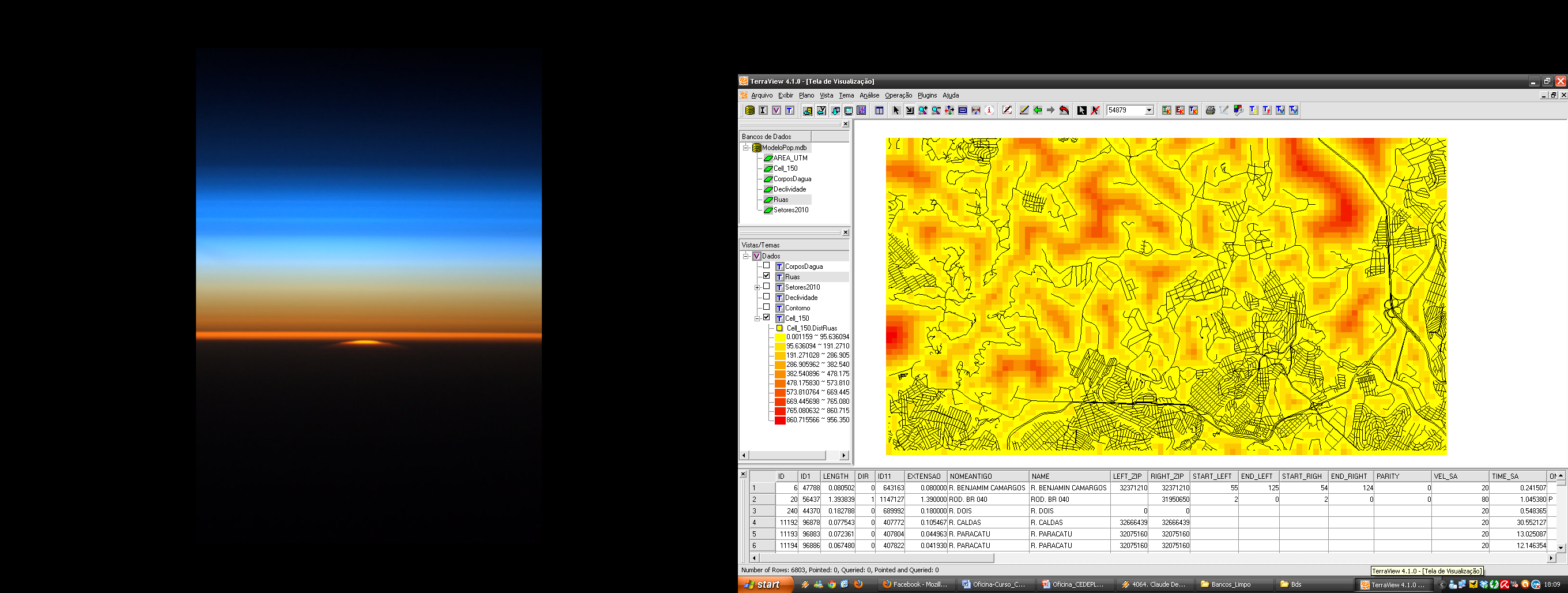 Tema “Ruas” + Tema “Cell_150”
Construção da Base Celular para Integração da Informação
Preenchimento de célula => Declividade
 Operador: Valor Médio
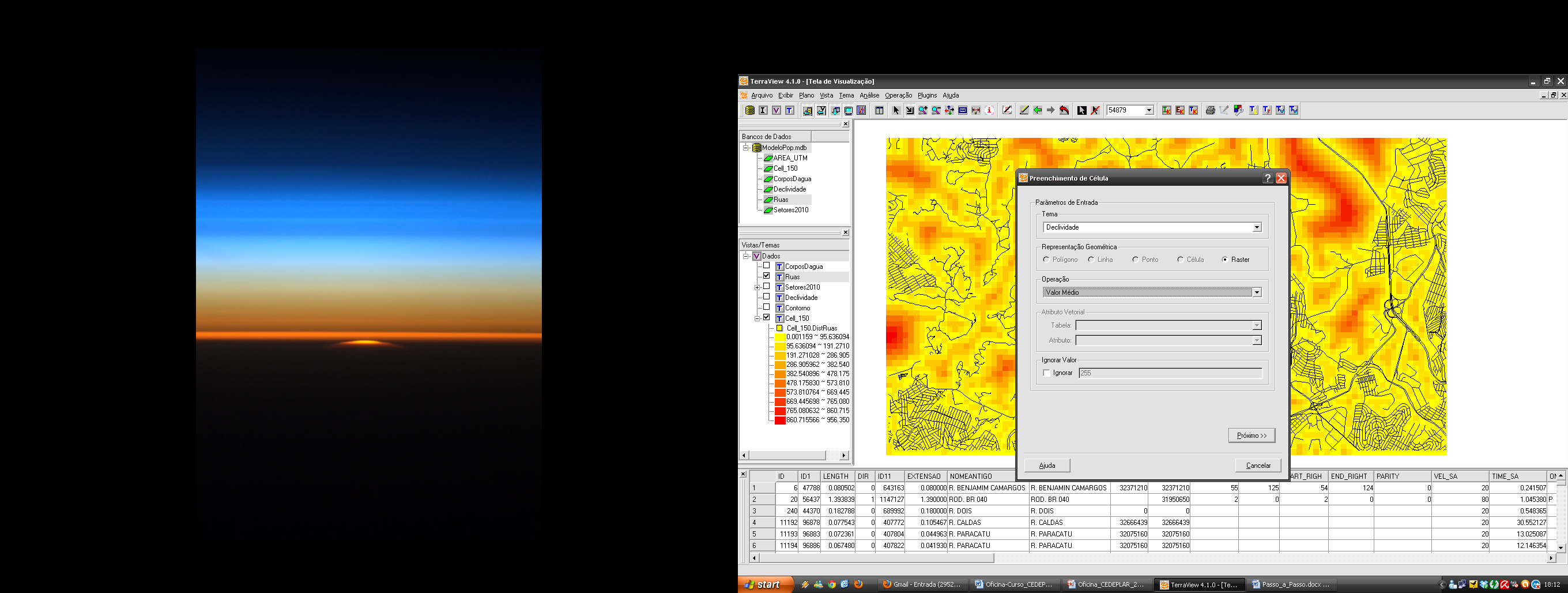 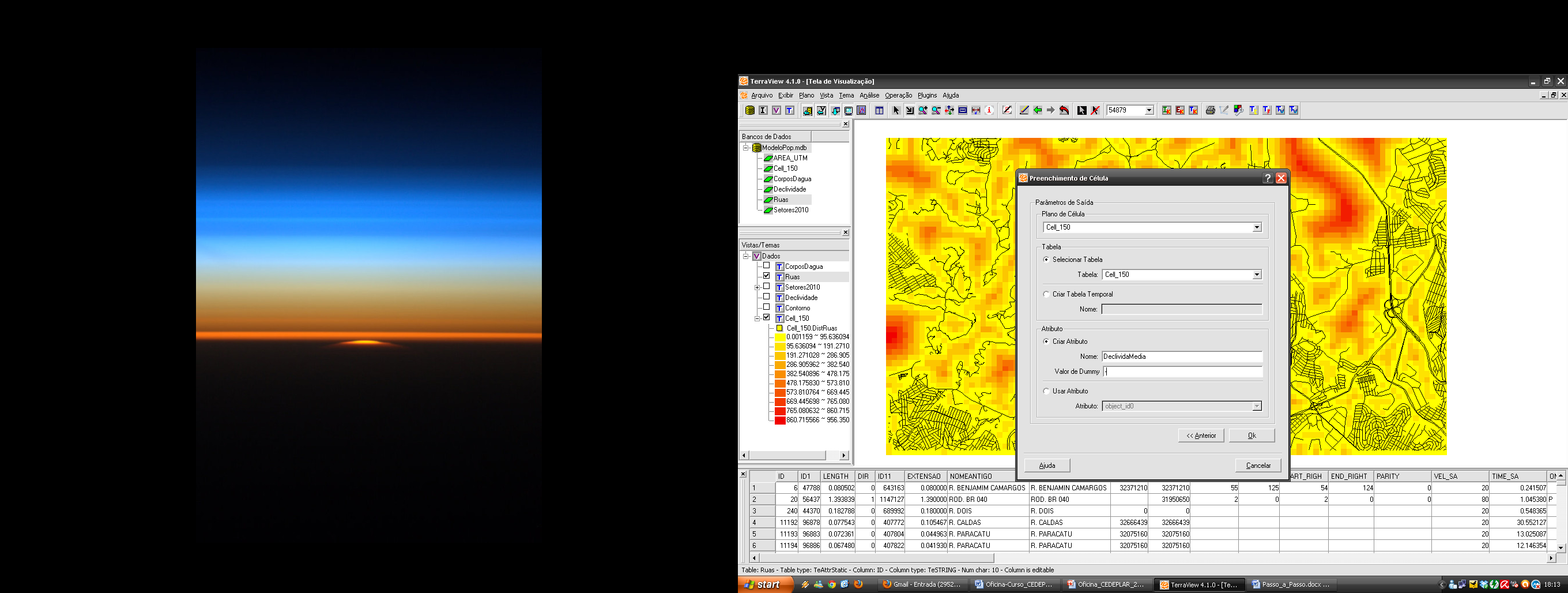 Construção da Base Celular para Integração da Informação
Preenchimento de célula => Declividade
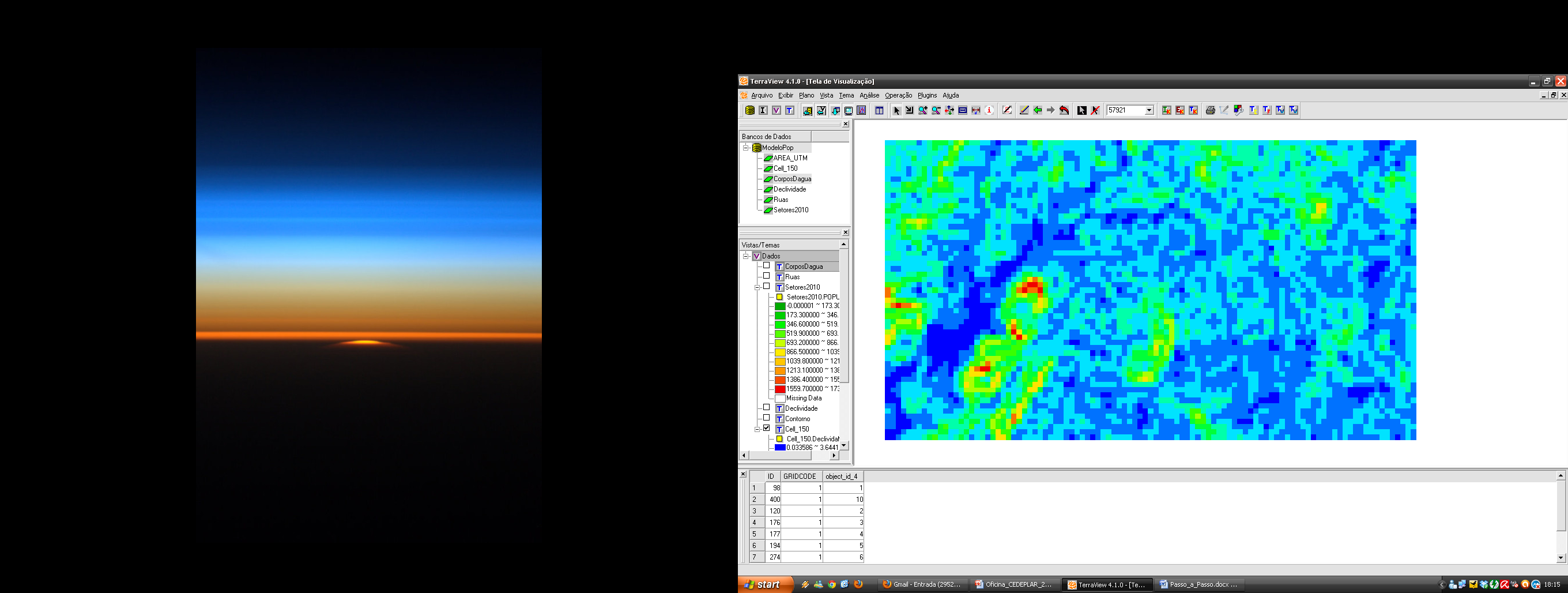 Construção da Base Celular para Integração da Informação
Preenchimento de célula => Cobertura da terra
Operador: Classe Majoritária
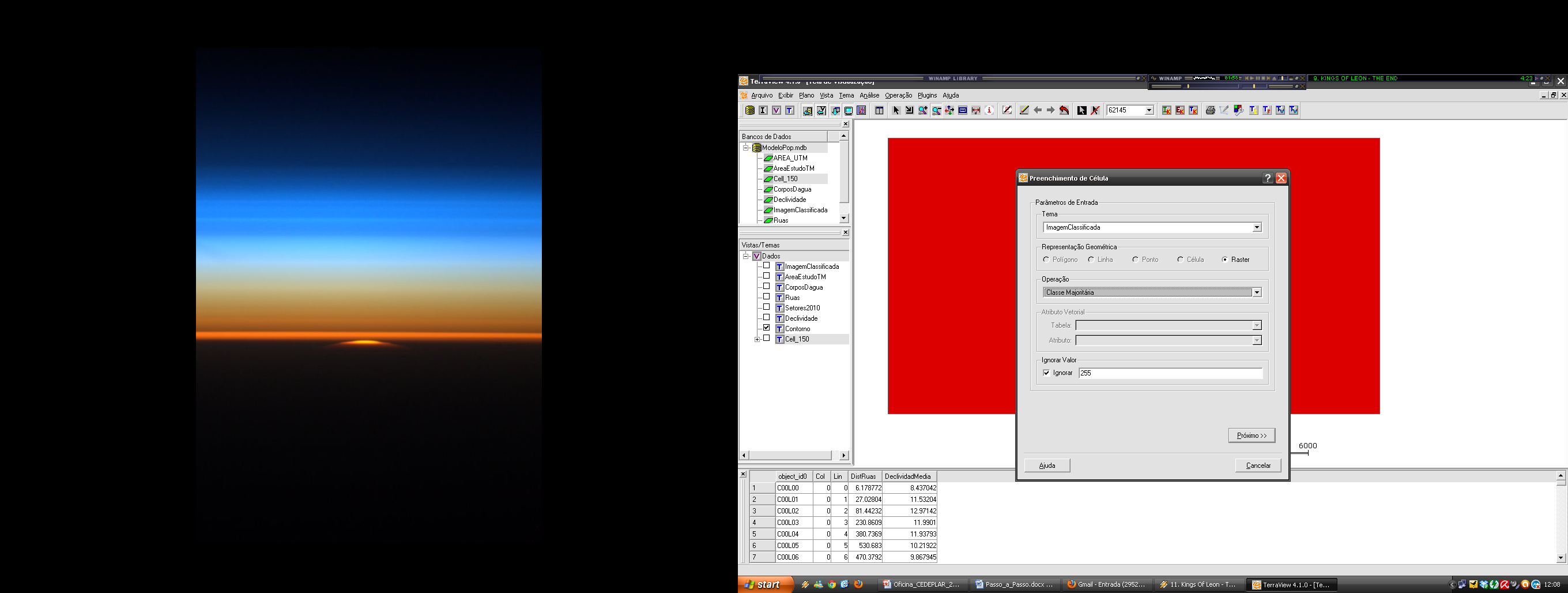 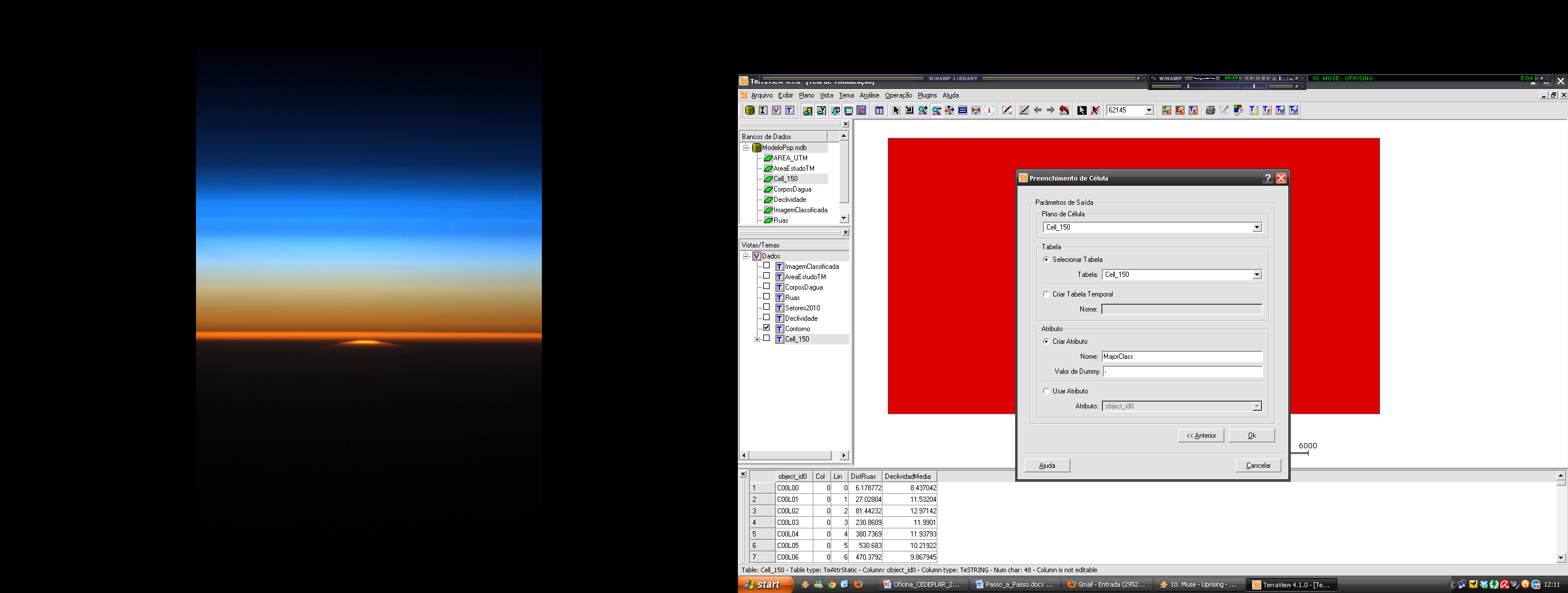 Construção da Base Celular para Integração da Informação
Preenchimento de célula => Cobertura da terra
Operador: Classe Majoritária
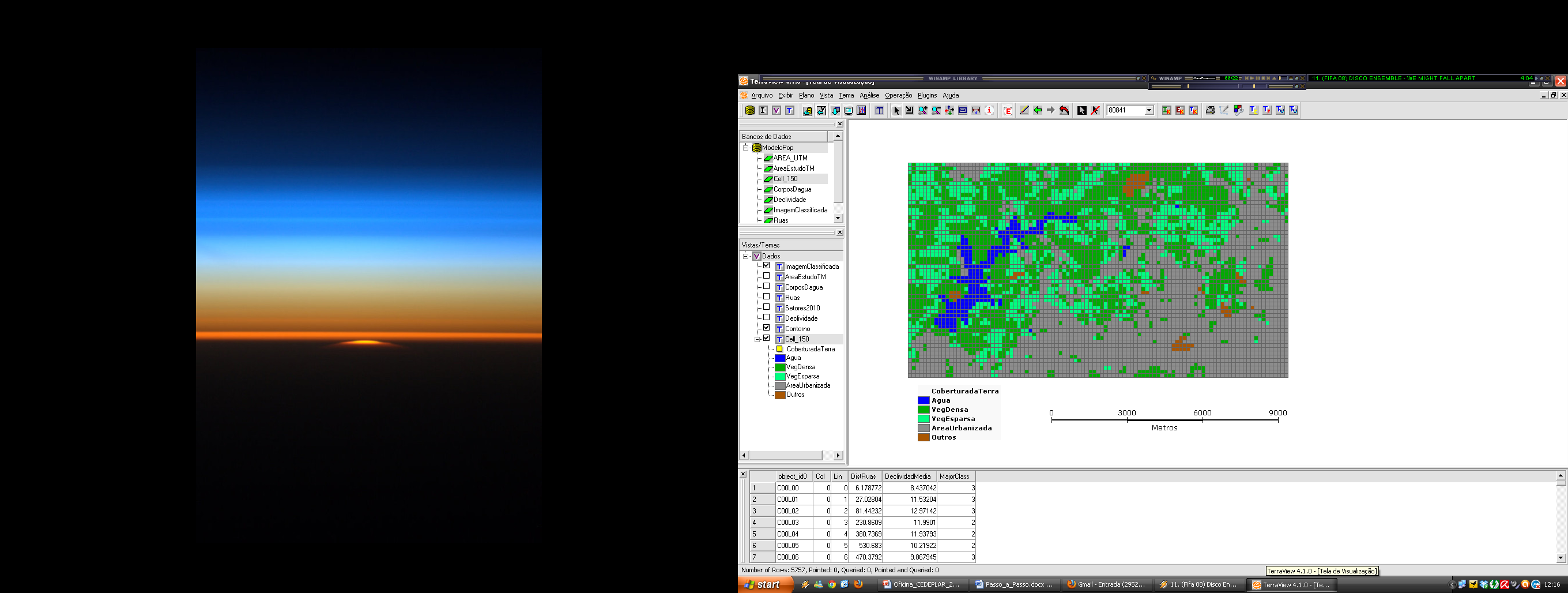 Construção da Base Celular para Integração da Informação
Mapeamento Dasimétrico
    Exclusão de áreas onde não existe possibilidade de existência de população
    Critérios
Áreas de vegetação densa
Áreas de corpos d’água
Áreas “outros”
Áreas com declividade maior que 16%
Construção da Base Celular para Integração da Informação
Mapeamento Dasimétrico
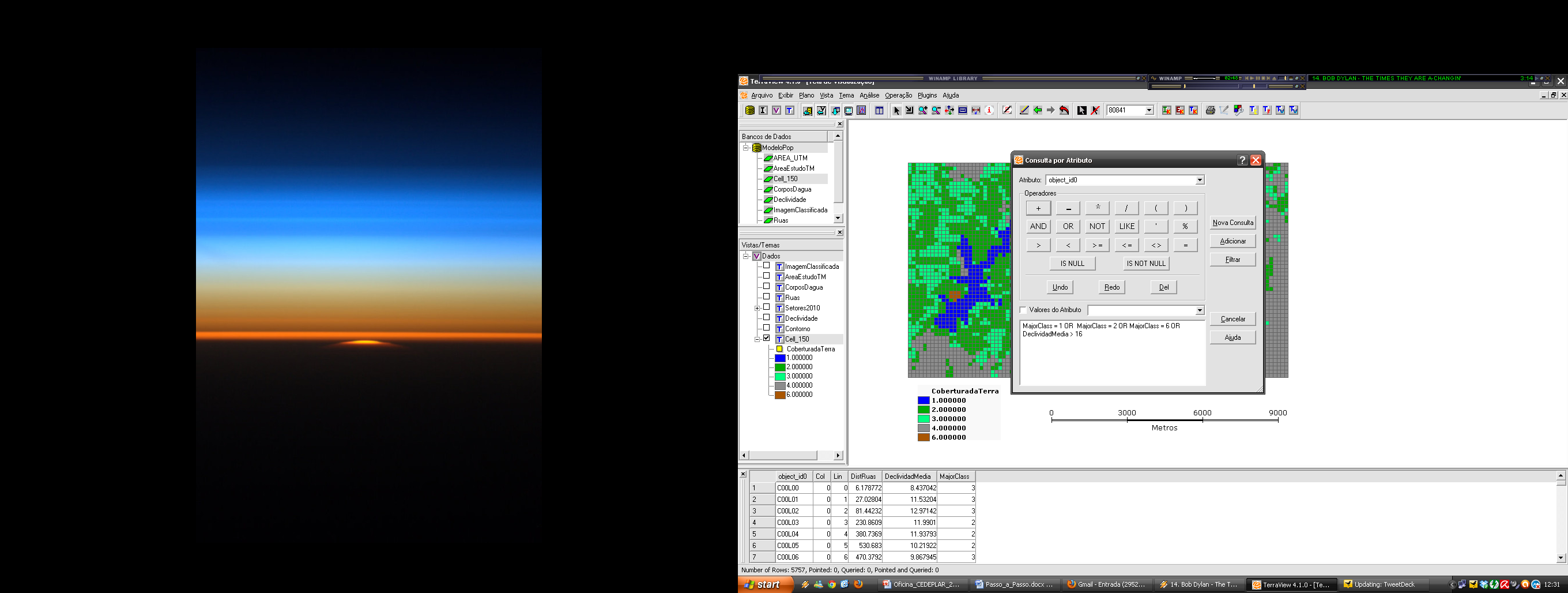 Botão direito no tema “Cell_150”

Consulta por atributo

 Nova Consulta
MajorClass = 1 OR  MajorClass = 2 OR MajorClass = 6 OR DeclividadMedia > 16
Construção da Base Celular para Integração da Informação
Mapeamento Dasimétrico
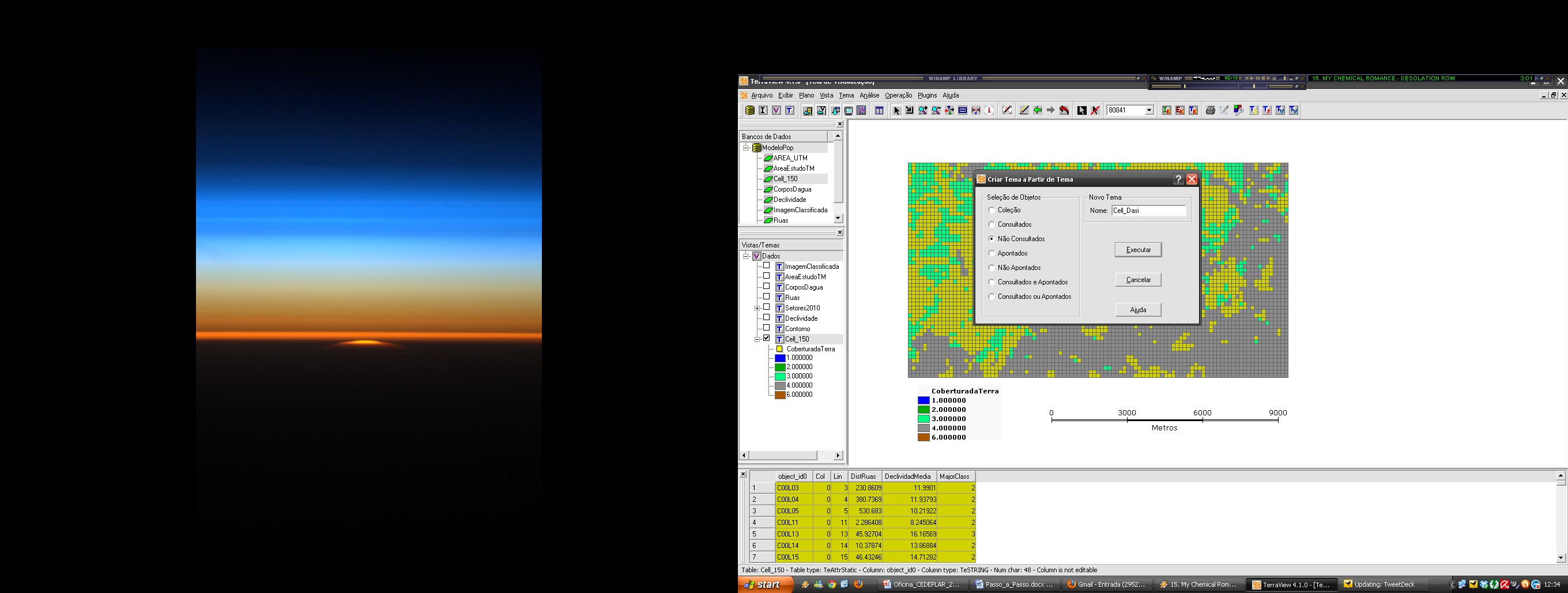 Botão direito no tema “Cell_150”

Criar Tema a partir de Tema

 Marque “Não Consultados”

Nome: “Cell_Dasi”

Execute
Construção da Base Celular para Integração da Informação
Mapeamento Dasimétrico
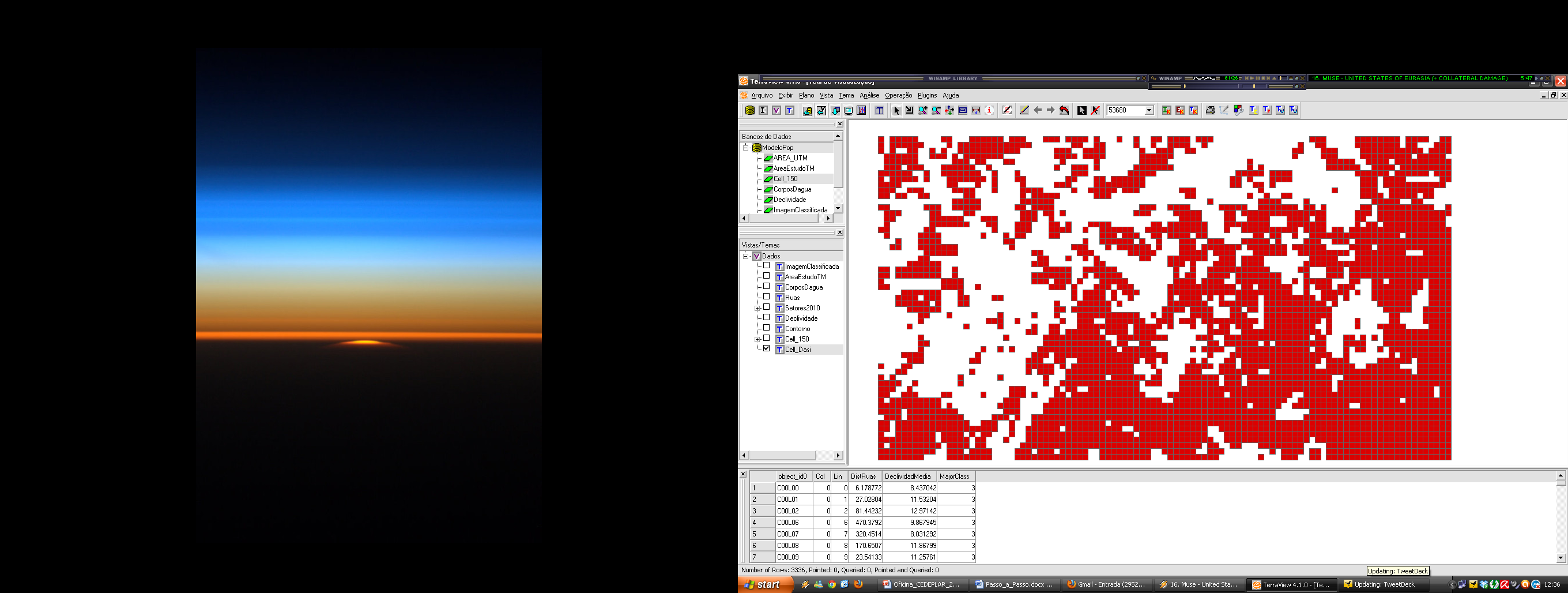 Geração da Superfície Potencial
Ponderação e Normalização das variáveis auxiliares:

Células com as classes VegDensa, Água e Outros: excluídas
Células com área ubanizada: 1.0
Células com vegetação esparsa: 0.5
Distância a estradas:  [1, 0]
Declividade: [1, 0]
Geração da Superfície Potencial
Ponderação e Normalização das variáveis auxiliares
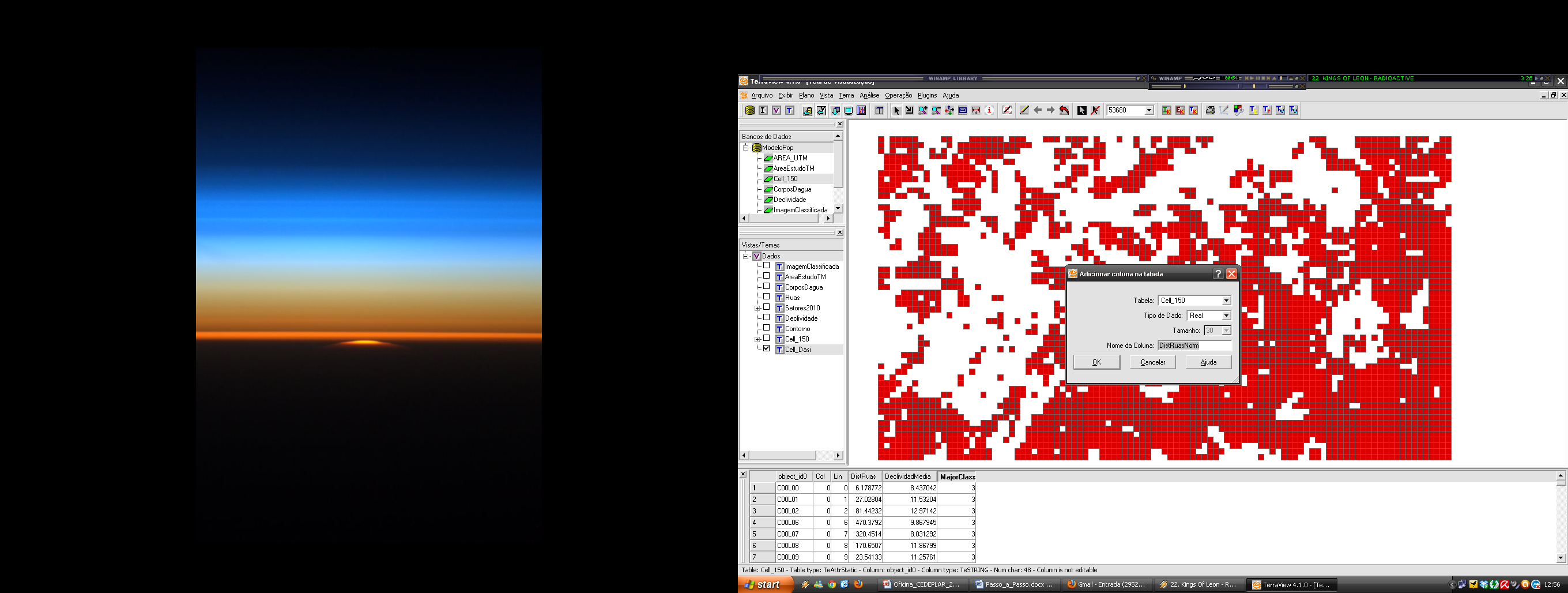 Botão direito na tabela

Adicionar coluna

 REAL

 Nome: “DistRuasNorm”

OK
Geração da Superfície Potencial
Ponderação e normalização das variáveis auxiliares: DISTÂNCIA A RUAS
Equação: 1 – [ ( x – xmin) / (xmax – xmin)  ]
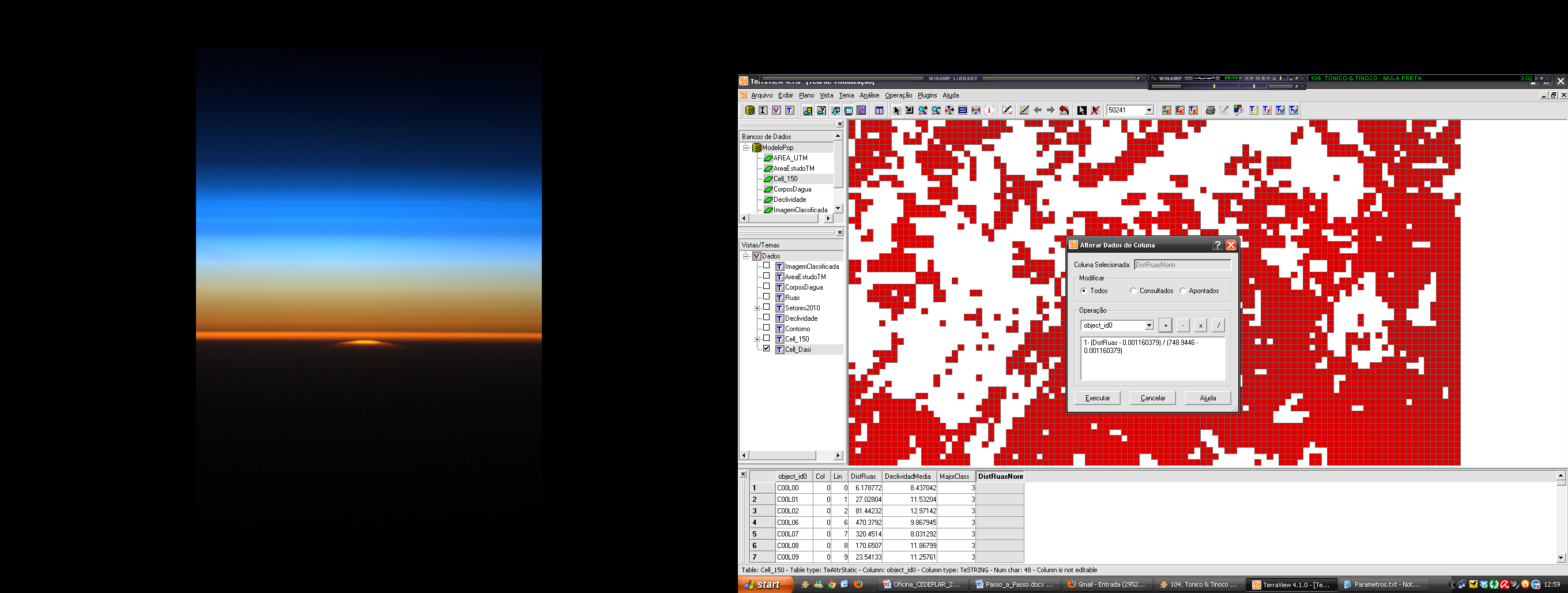 Botão direito na nova coluna

Alterar dados
1- (DistRuas - 0.001160379) / (748.9446 - 0.001160379)
Geração da Superfície Potencial
Ponderação e normalização das variáveis auxiliares: DECLIVIDADE
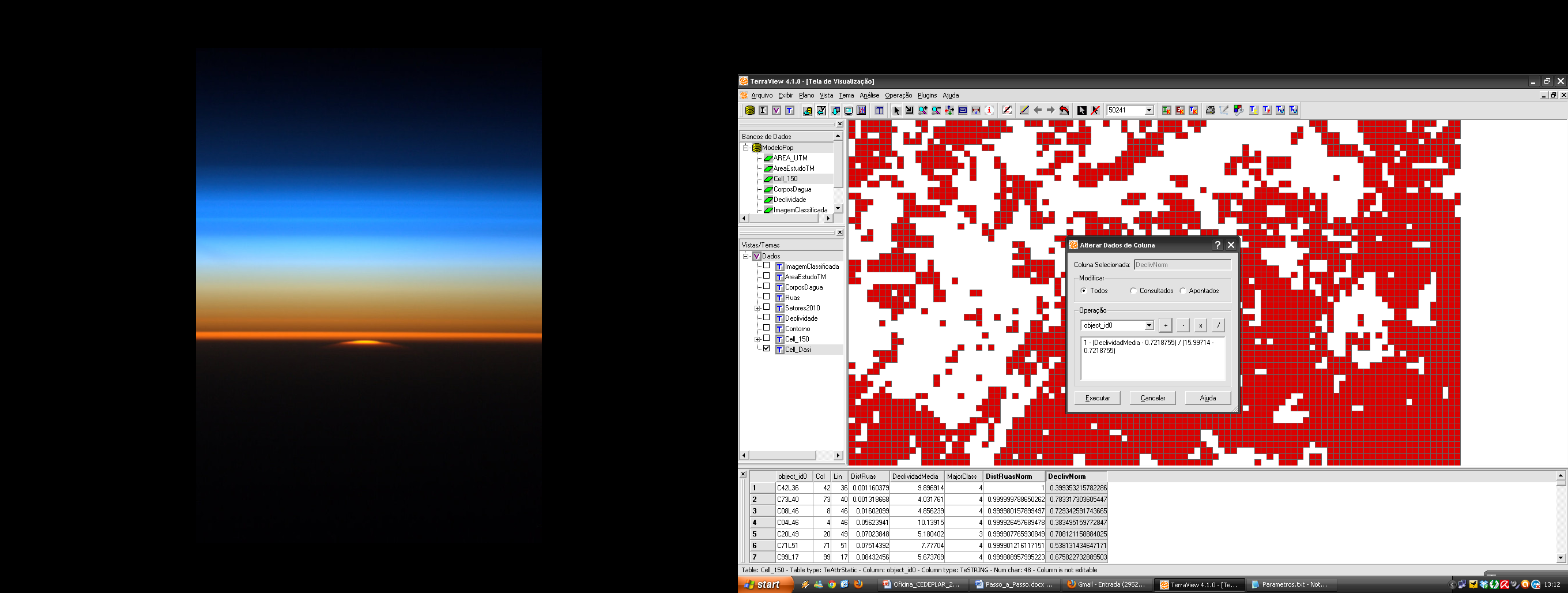 Botão direito na nova coluna

Alterar dados
1 - (Decliv - 0.7218755) / (15.99714 - 0.7218755)
Geração da Superfície Potencial
Ponderação e normalização das variáveis auxiliares: VEGETAÇÃO ESPARSA
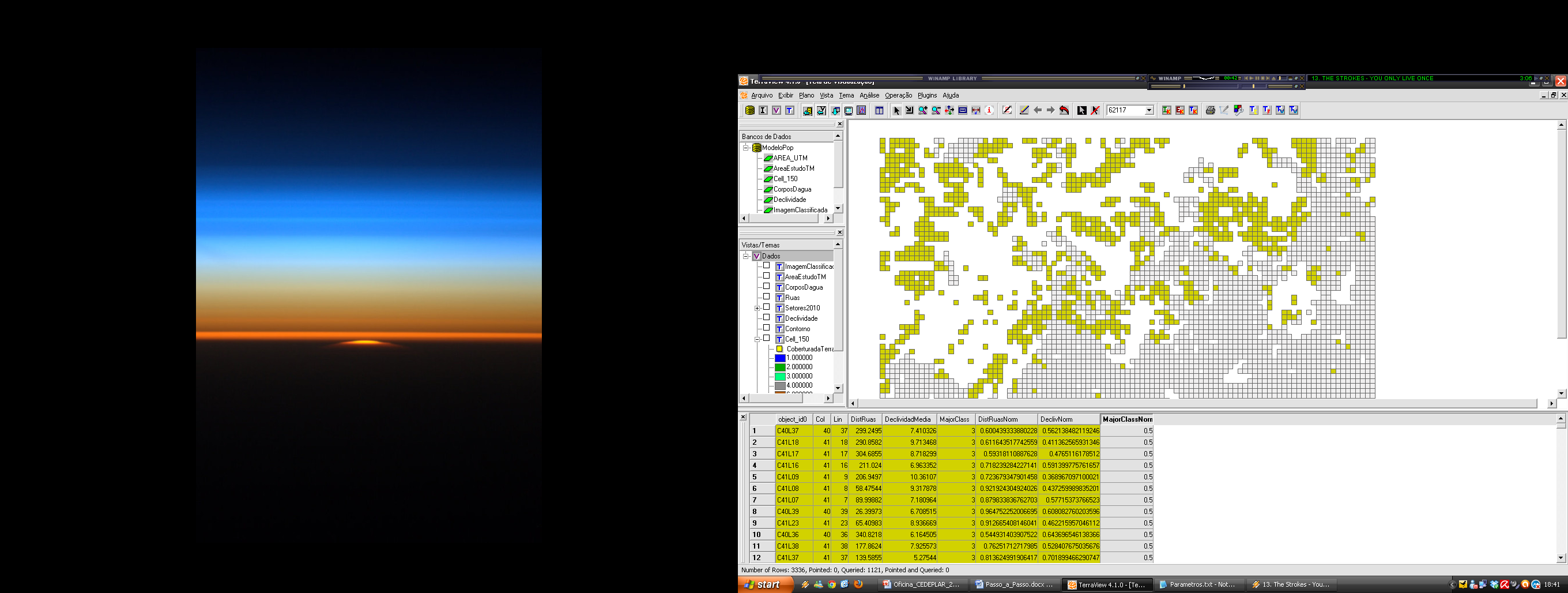 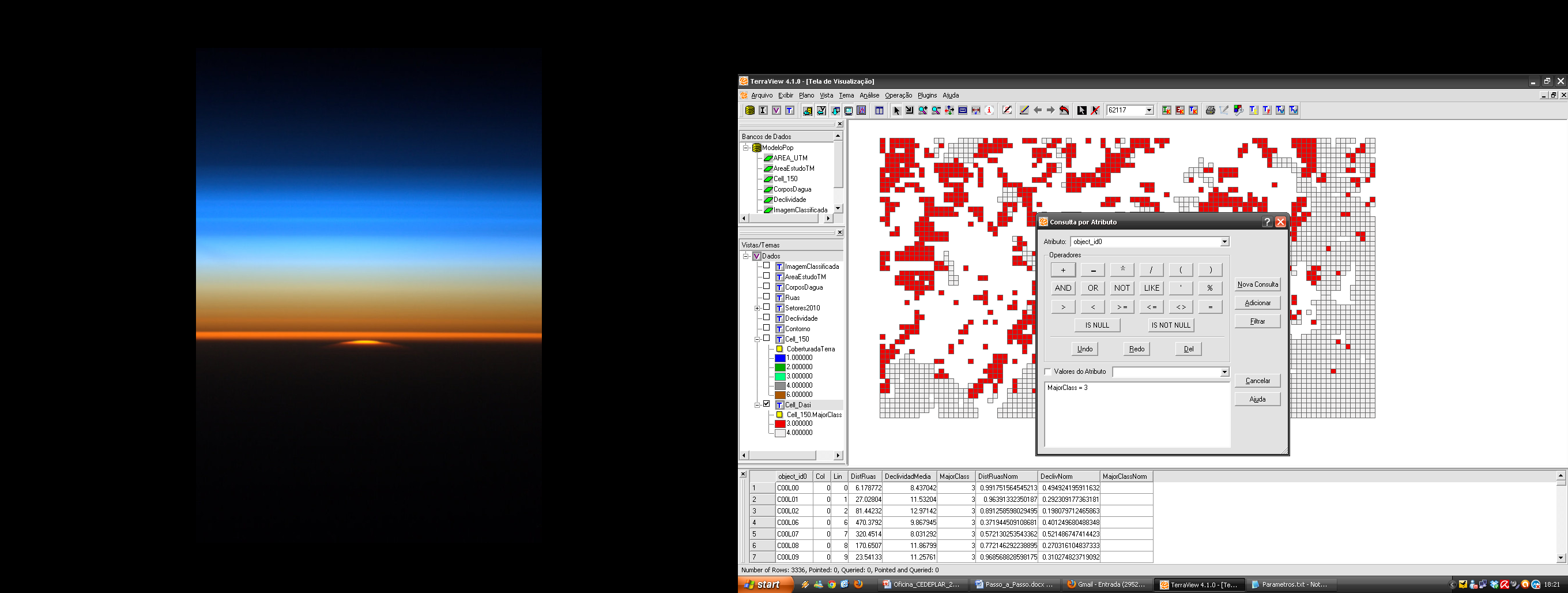 1 
Cria uma nova coluna “MajorClassNorm”

Botão direito no tema “Cell_Dasi”

 Consulta por atributo

MajorClass = 3
2 – Alterar dados da coluna “MajorClassNorm / Marque “Consultados” / “0.5”
Geração da Superfície Potencial
Ponderação e normalização das variáveis auxiliares: ÁREA URBANIZADA
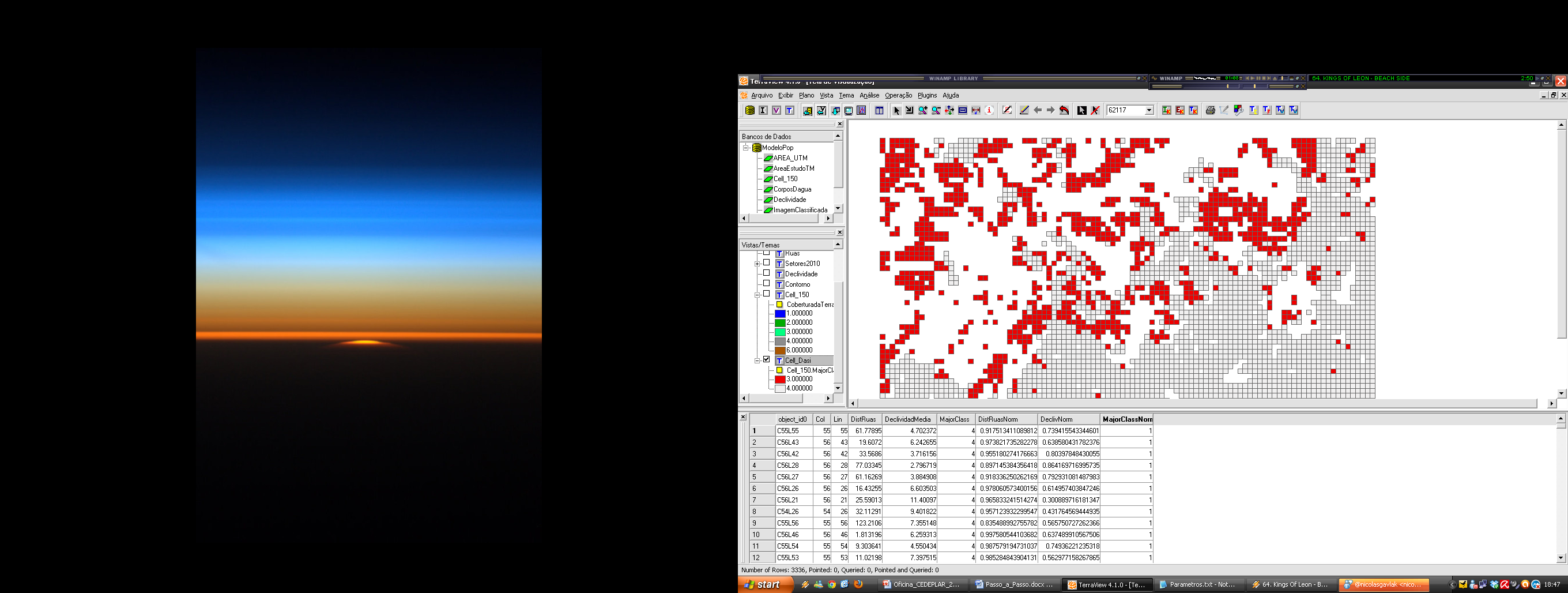 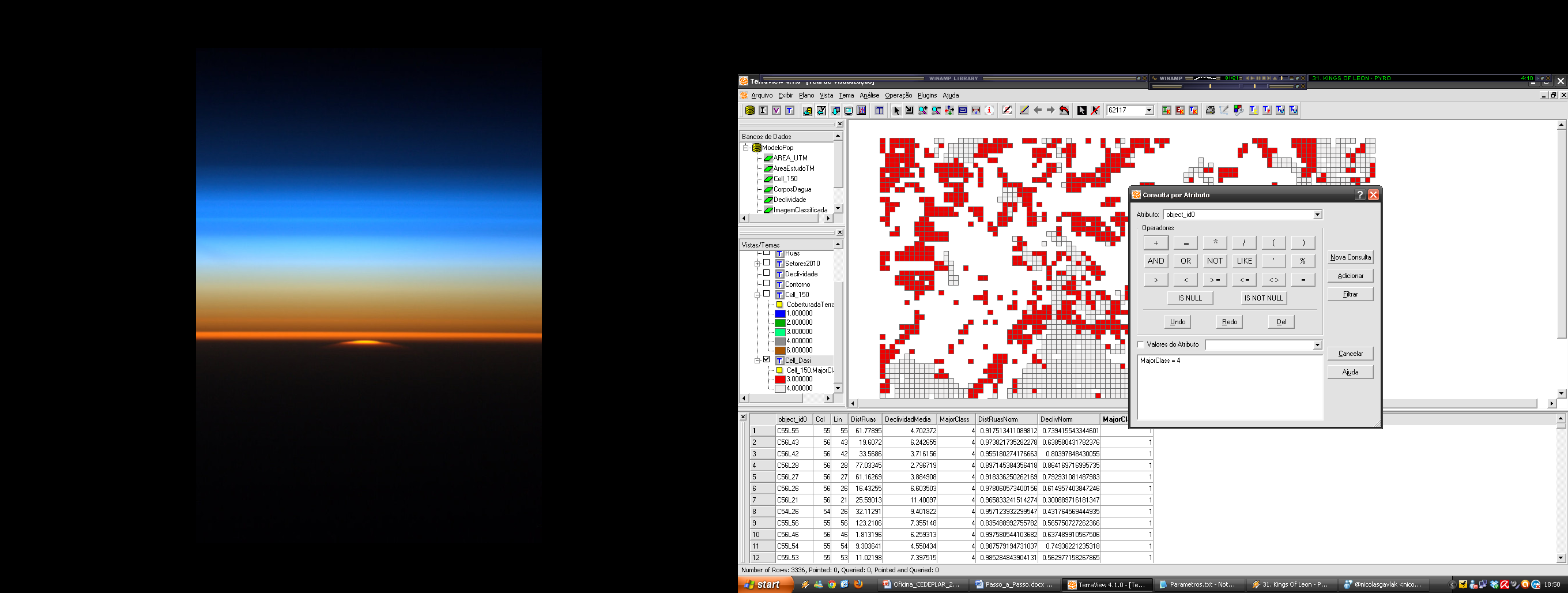 1
Botão direito no tema “Cell_Dasi”

 Consulta por atributo

MajorClass = 4
2 – Alterar dados da coluna “MajorClassNorm / Marque “Consultados” / “1”
Geração da Superfície Potencial
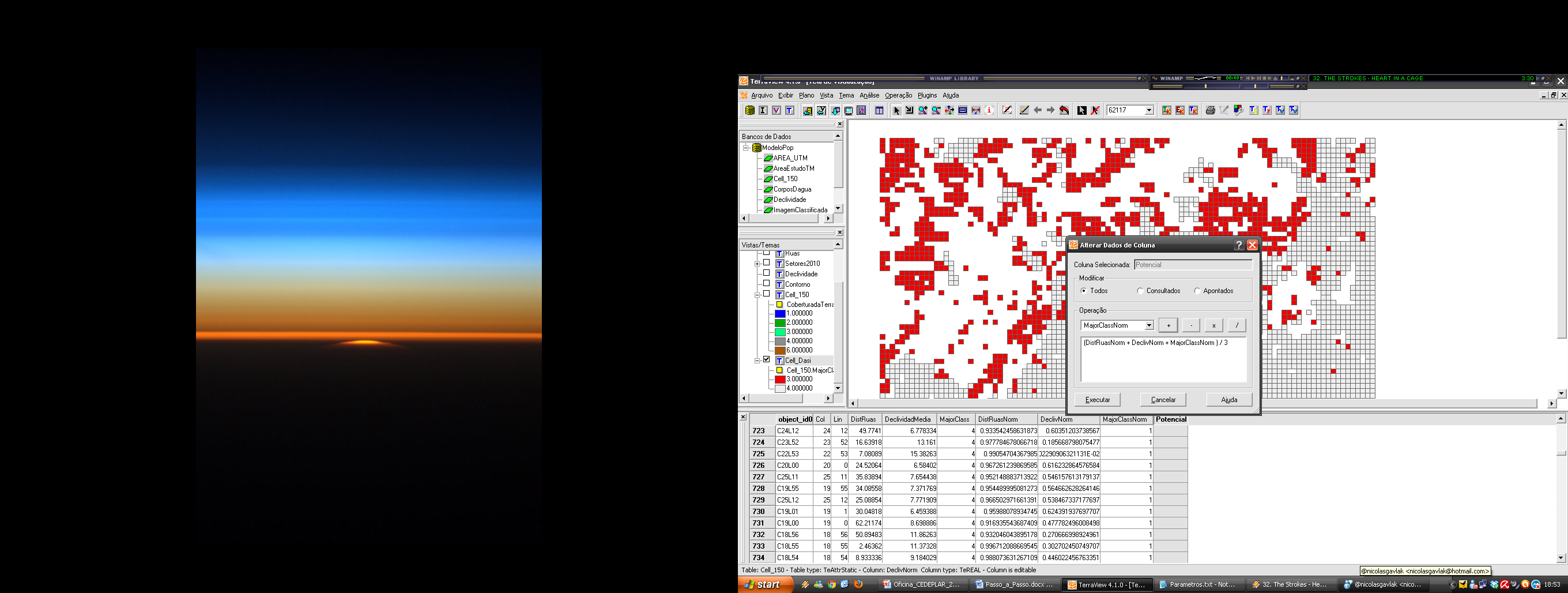 Crie um coluna chamada “Potencial”

 Alterar dados da coluna potencial
(DistRuasNorm + DeclivNorm + MajorClassNorm ) / 3
Geração da Superfície Potencial
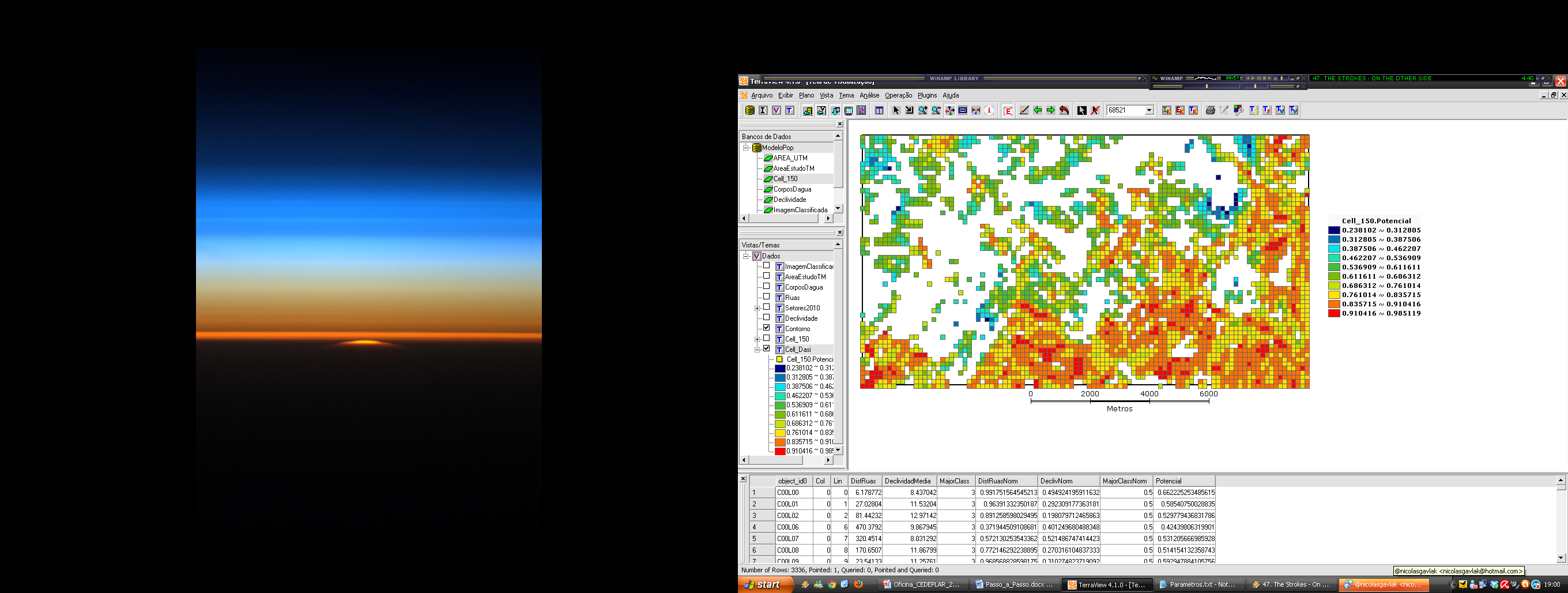 Aplicação do Modelo
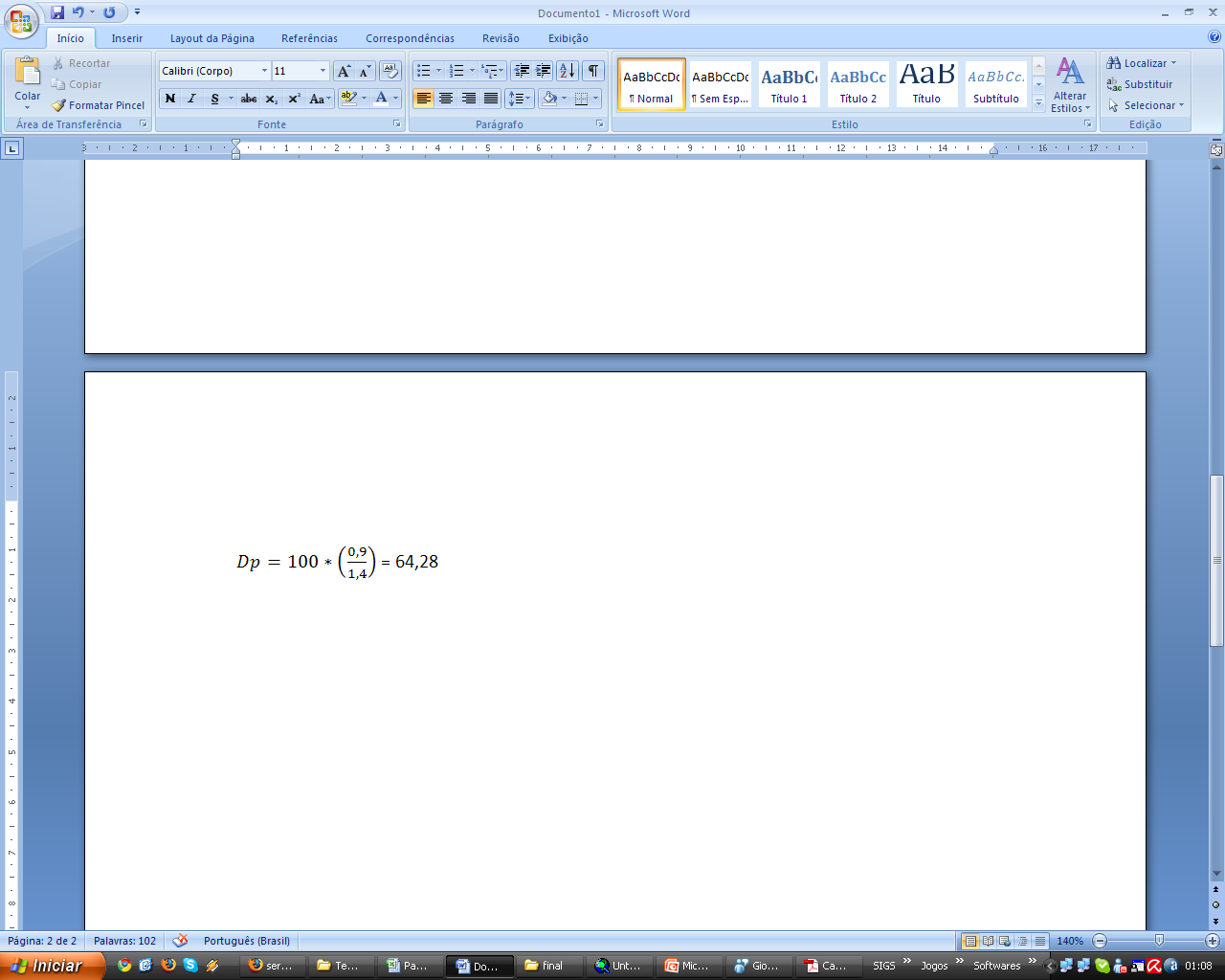 64,28
0,9
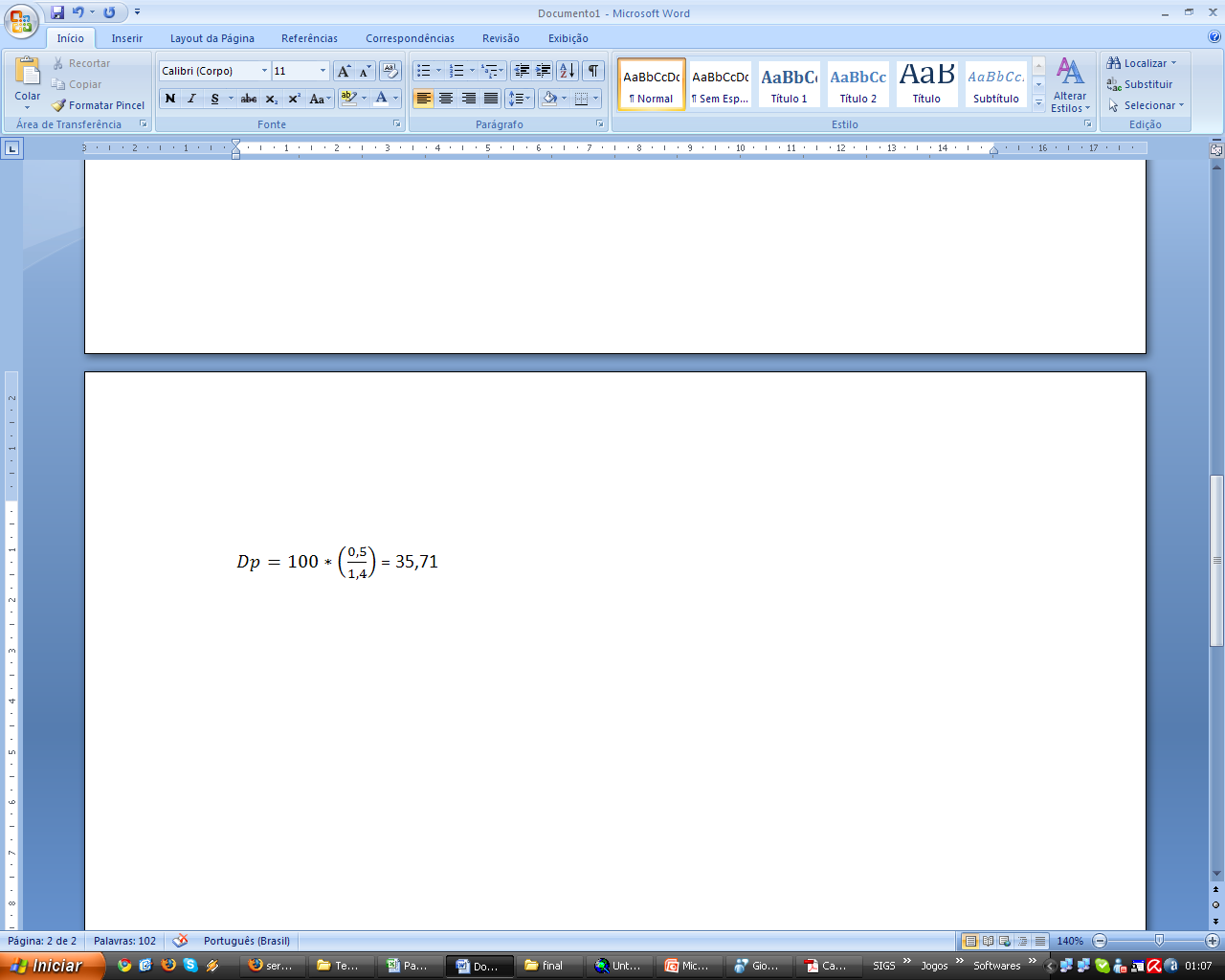 35,71
0,5
Pop = 100
Onde
 Pgridi  é a população final da célula que será calculada, 
PCTI  é a população do setor censitário I, 
Fgridi  é o valor de possibilidade de ocorrência de população para a célula,
FgridI é a somatória de todos os Fgridi  do setor CTI,  considerando apenas as células válidas.
Precisamos de todas essas informações nas células!
Aplicação do Modelo
Transferir valor de volta para as células
1.4
0.9
0.5
1.4
Geração de centróides
Distribuir o valor para todas as células
0.9
1.4
0.5
Coletar dado potencial por soma
Aplicação do Modelo
Botão direito no tema “Cell_Dasi”

Criar plano a partir do tema

Botão direito no plano de informação “Cell_Dasi”

  Criar plano de centróides

 OK!

Crie Tema com plano de centróides criado anteriormente
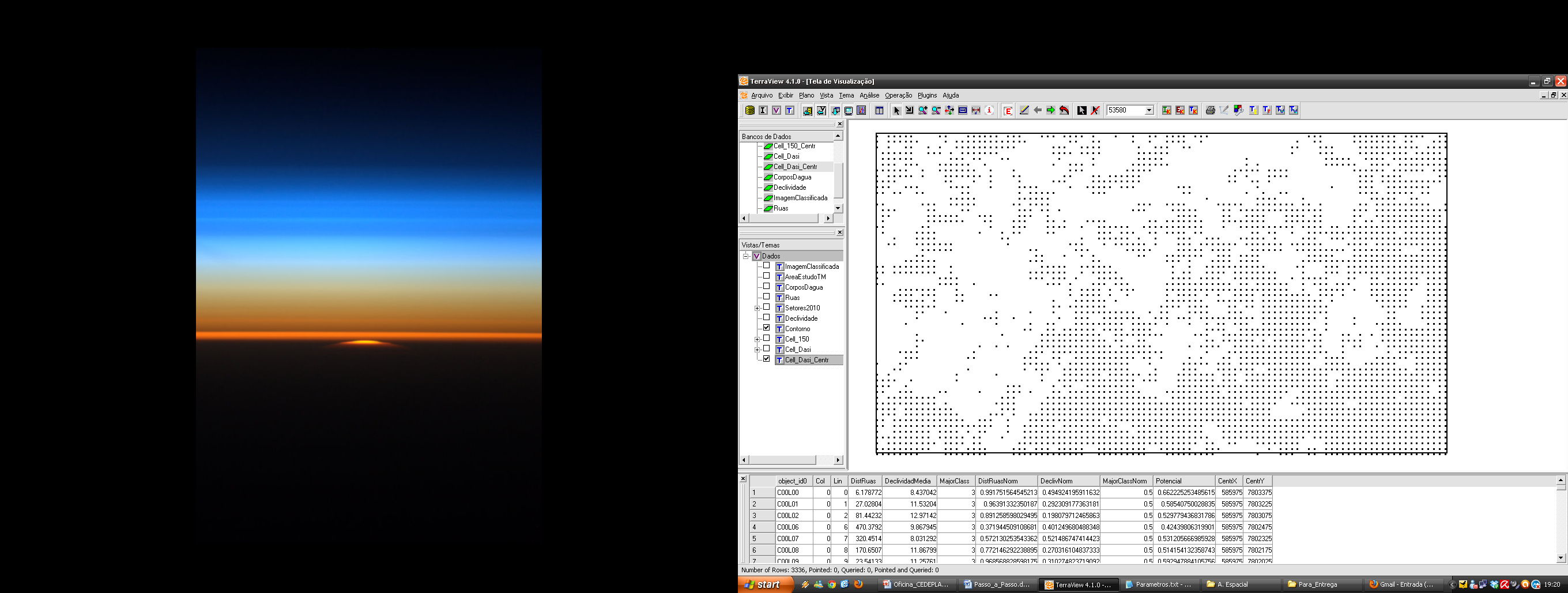 Aplicação do Modelo
Botão direito na Vista “Dados”

 Operações geográficas

Atribuir dado por localização / Coletar

  Atribuir dados para “Setores2010”

 Atribuir dados de “Cell_Dasi_Centr”

Atributo de saída: “PotencialSUM”
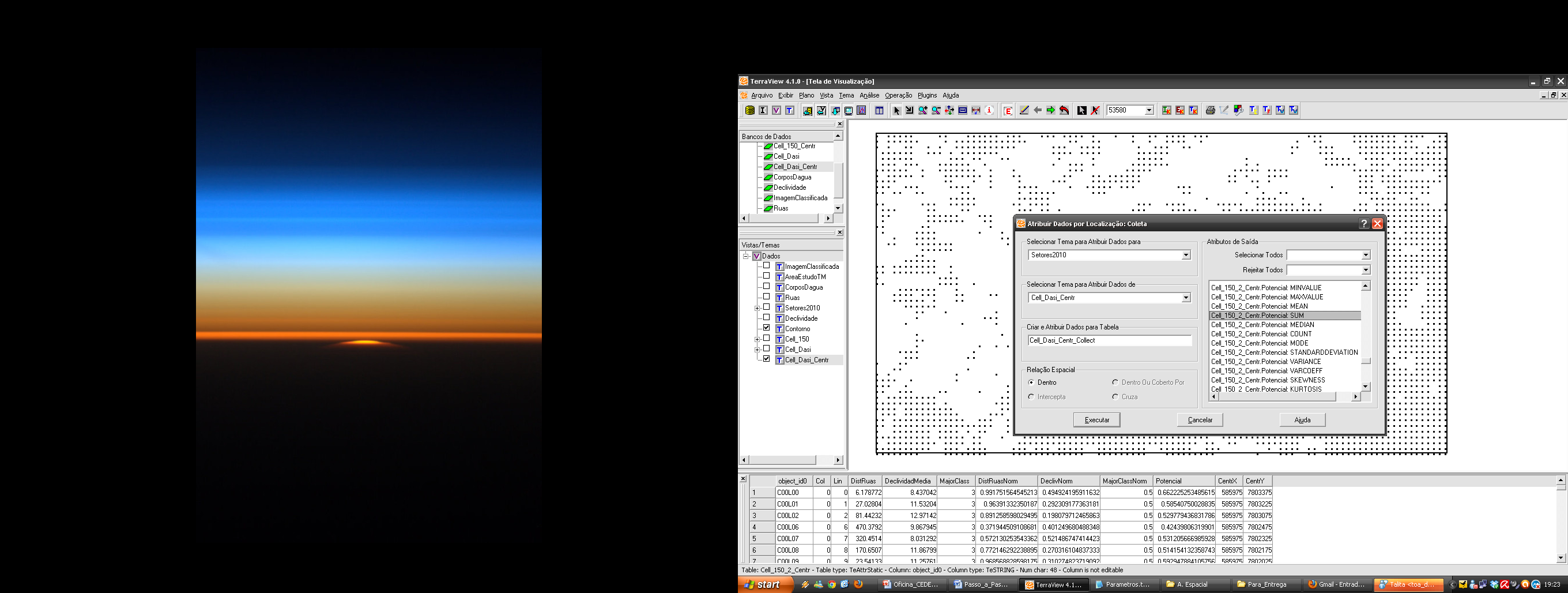 Aplicação do Modelo
Botão direito na Vista “Dados”

 Operações geográficas

Atribuir dado por localização / Distribuir

  Atribuir dados para “Cell_Dasi_Centr”

 Atribuir dados de “Setores2010”

Atributo de saída:
 “POPULACAO
 “PotencialSUM”
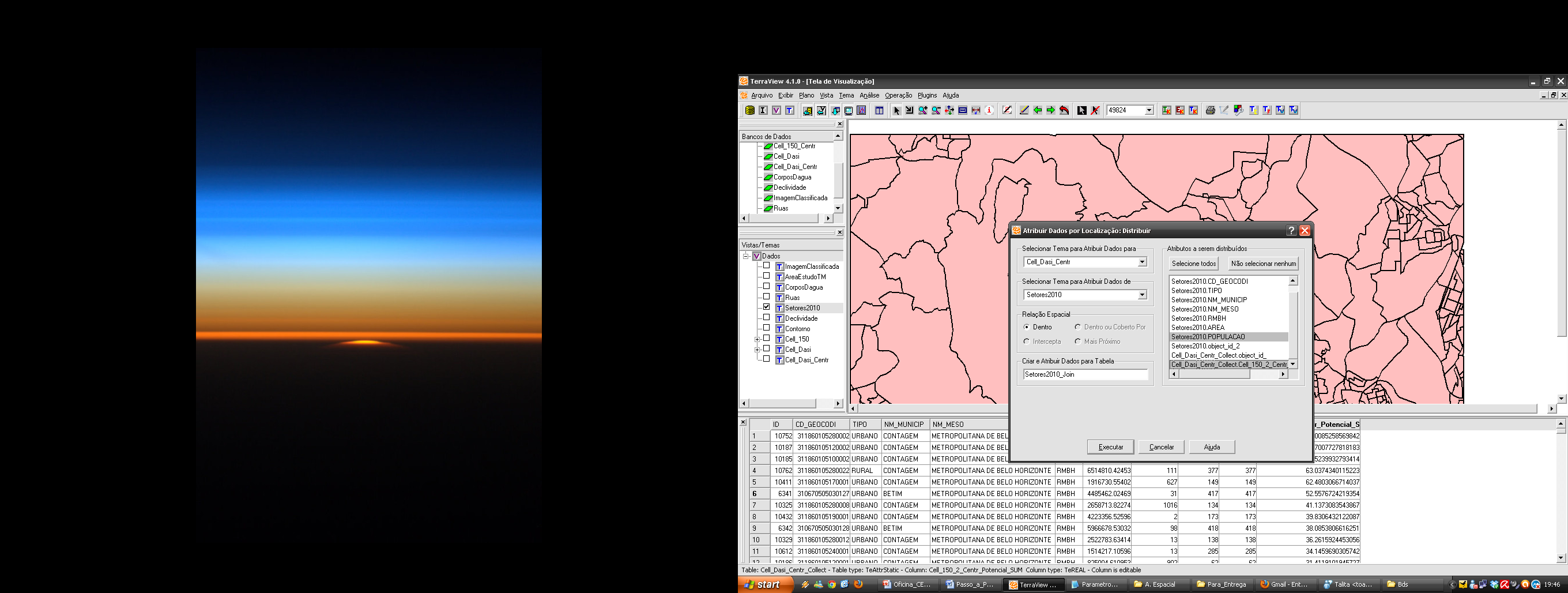 Visualize os dados!
Aplicação do Modelo
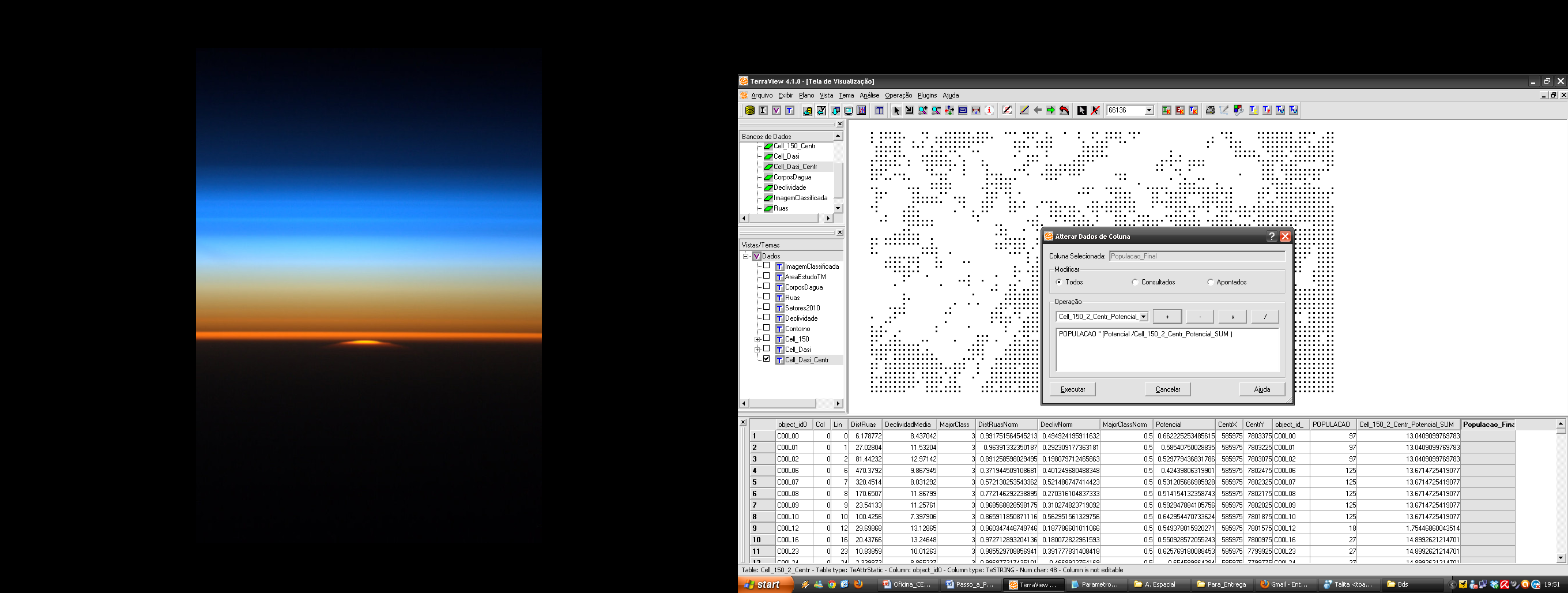 Adicione uma coluna (Populacao_Final) na tabela do tema “Cell_Dasi_Centr”

 Altere os dados desta nova coluna
POPULACAO * (Potencial /Cell_150_2_Centr_Potencial_SUM )
Aplicação do Modelo
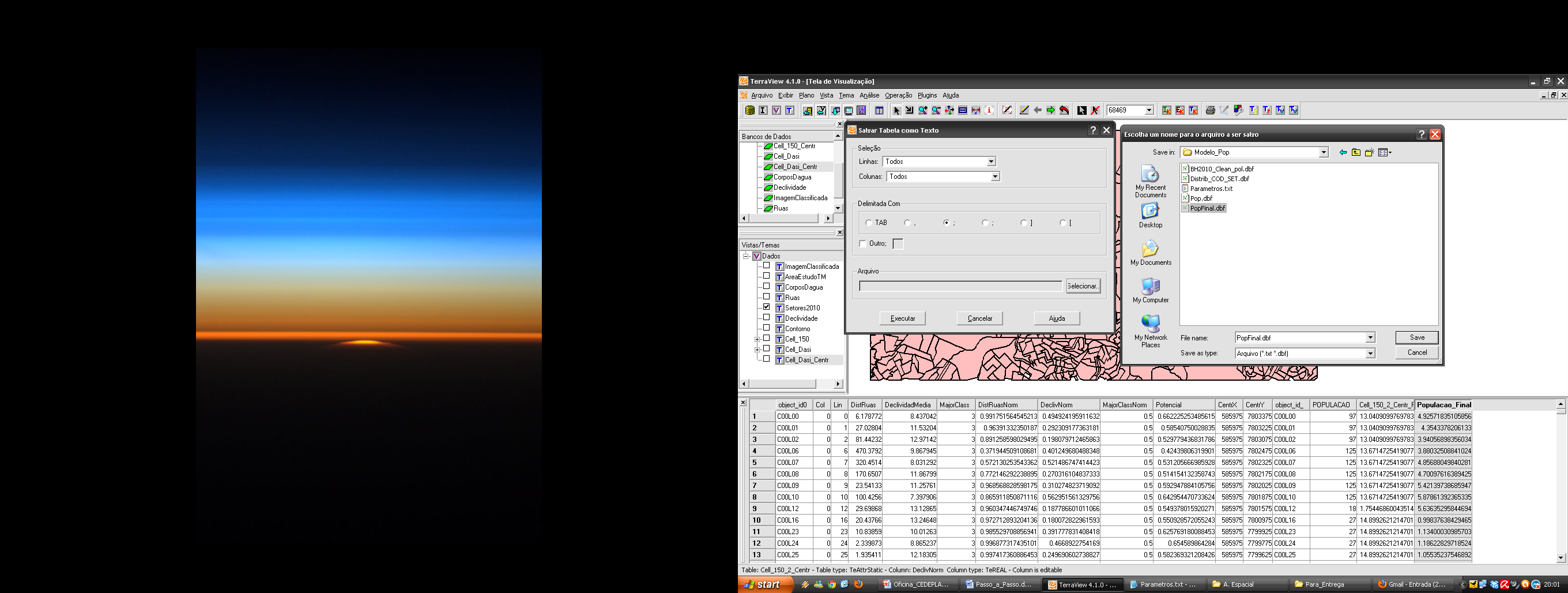 Botão direito na tabela “Cell_Dasi_Centr”

 Tabela / Expotar Tabela como

PopFinal.dbf
Aplicação do Modelo
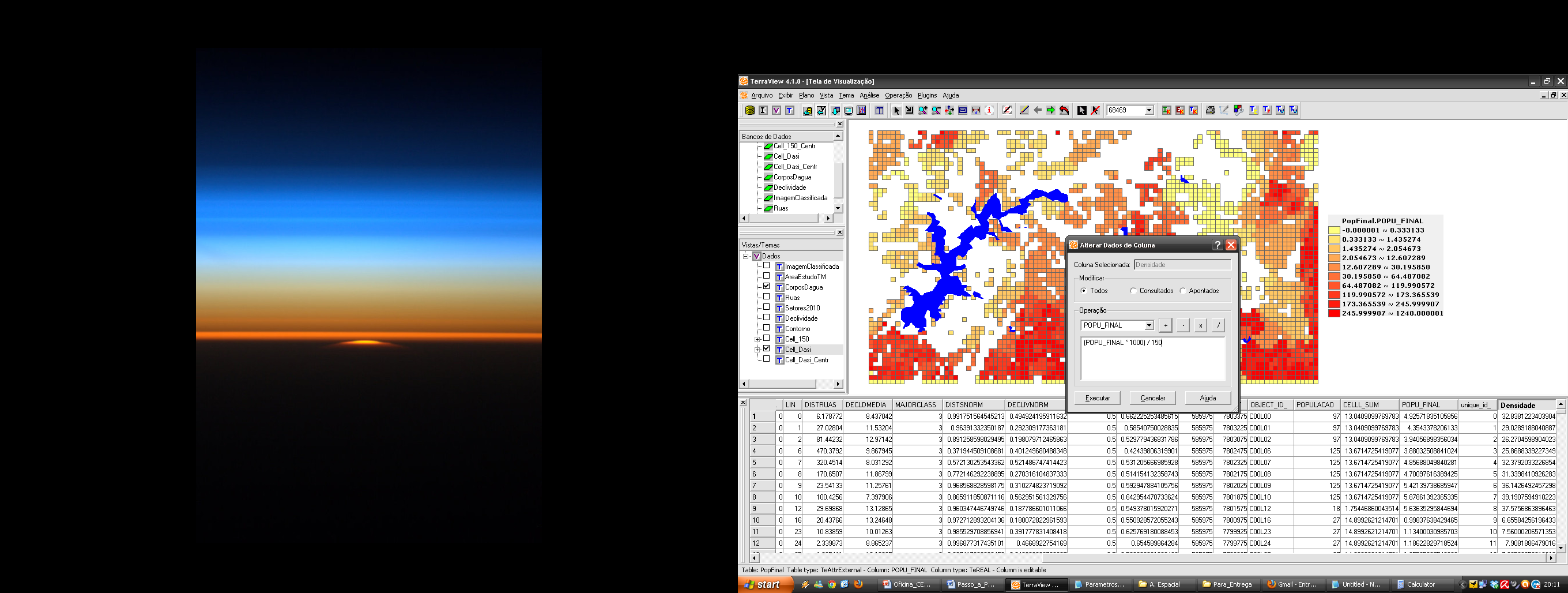 Arquivo / Importar Tabela / PopFinal.dbf

 Conecte a tabela PopFinal.dbf com a tabela do tema “Cell_Dasi”

Adicione uma coluna chamada “Densidade”

 Edite a Legenda com o atributo “Densidade”
Aplicação do Modelo
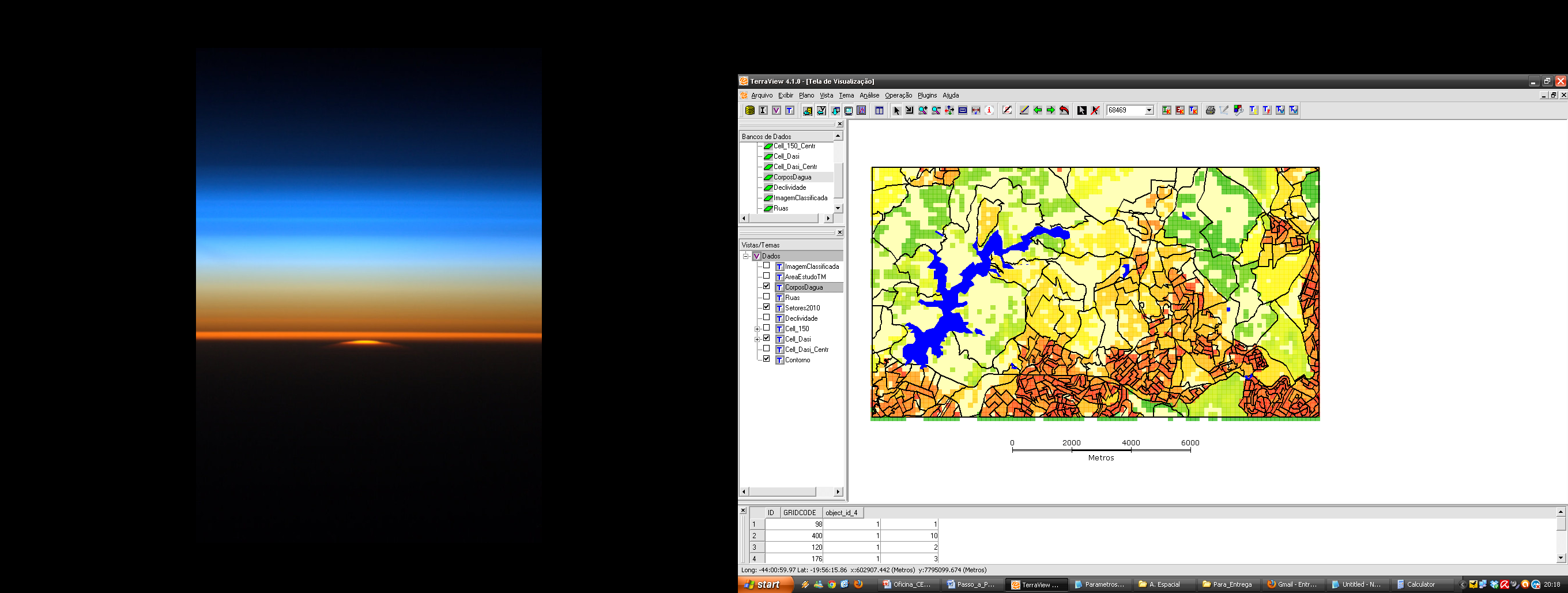 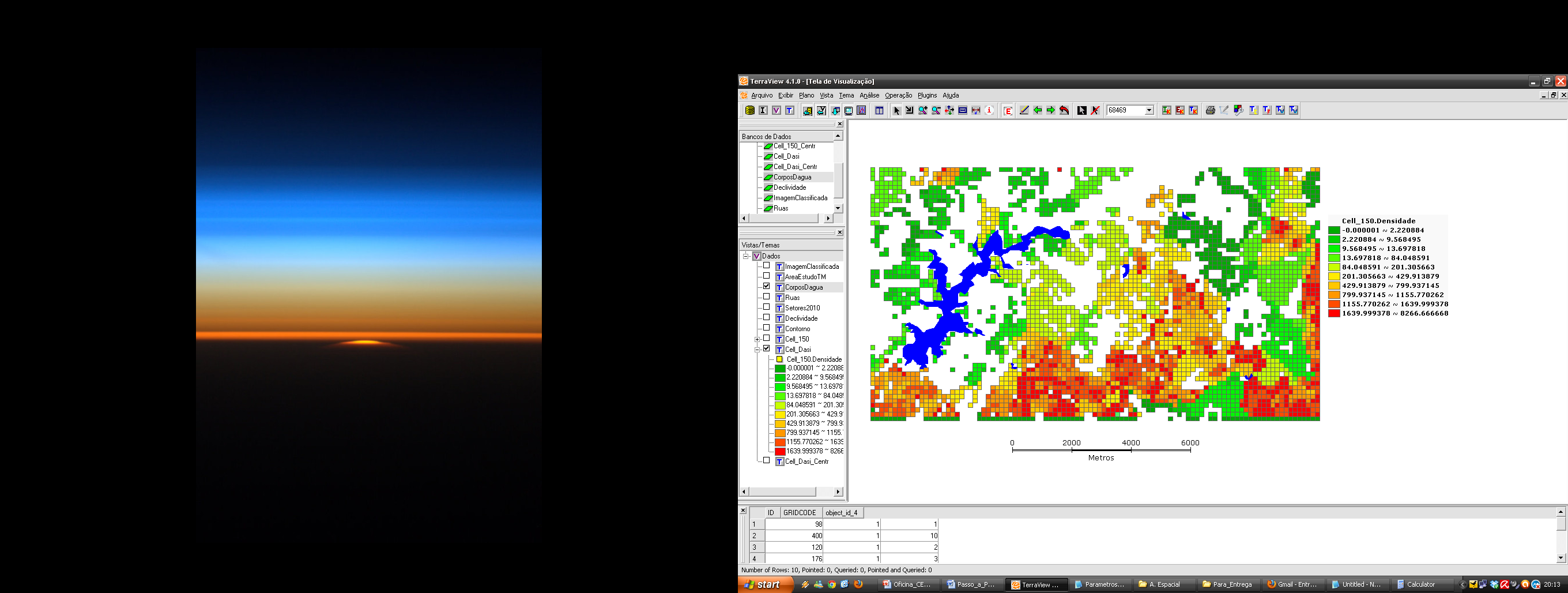 Avaliação do Modelo
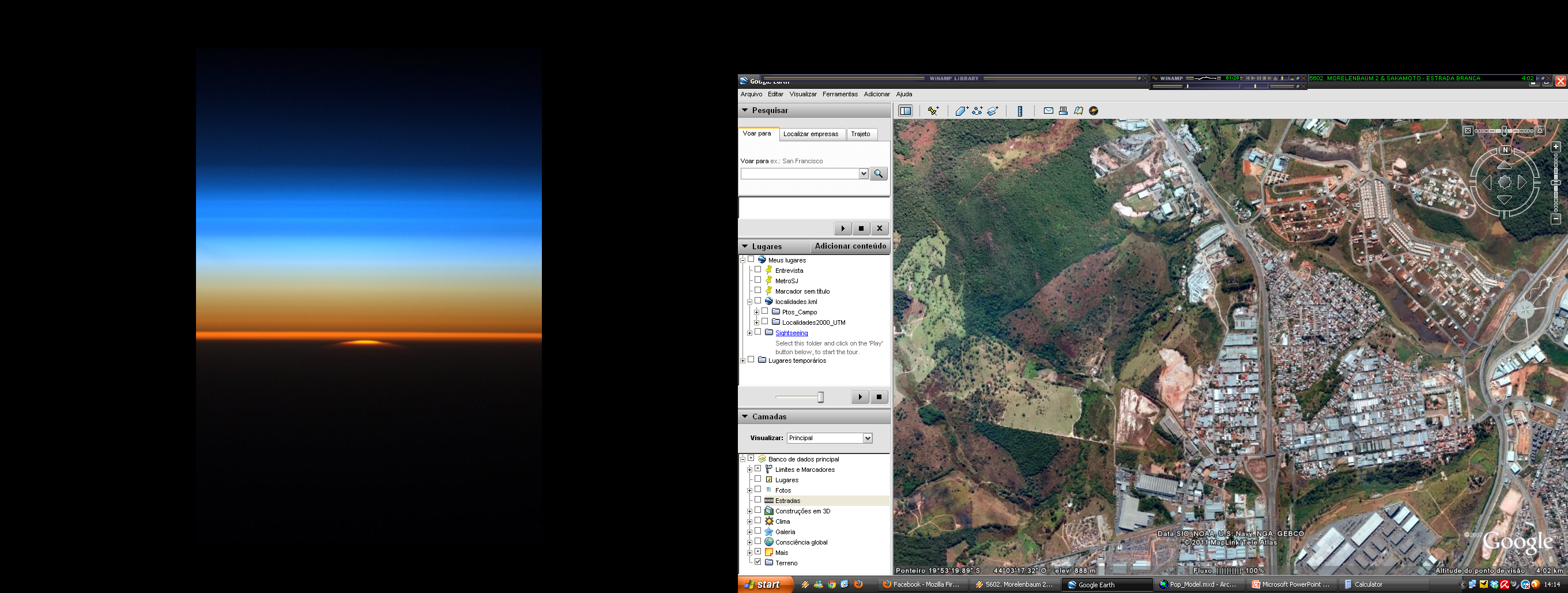 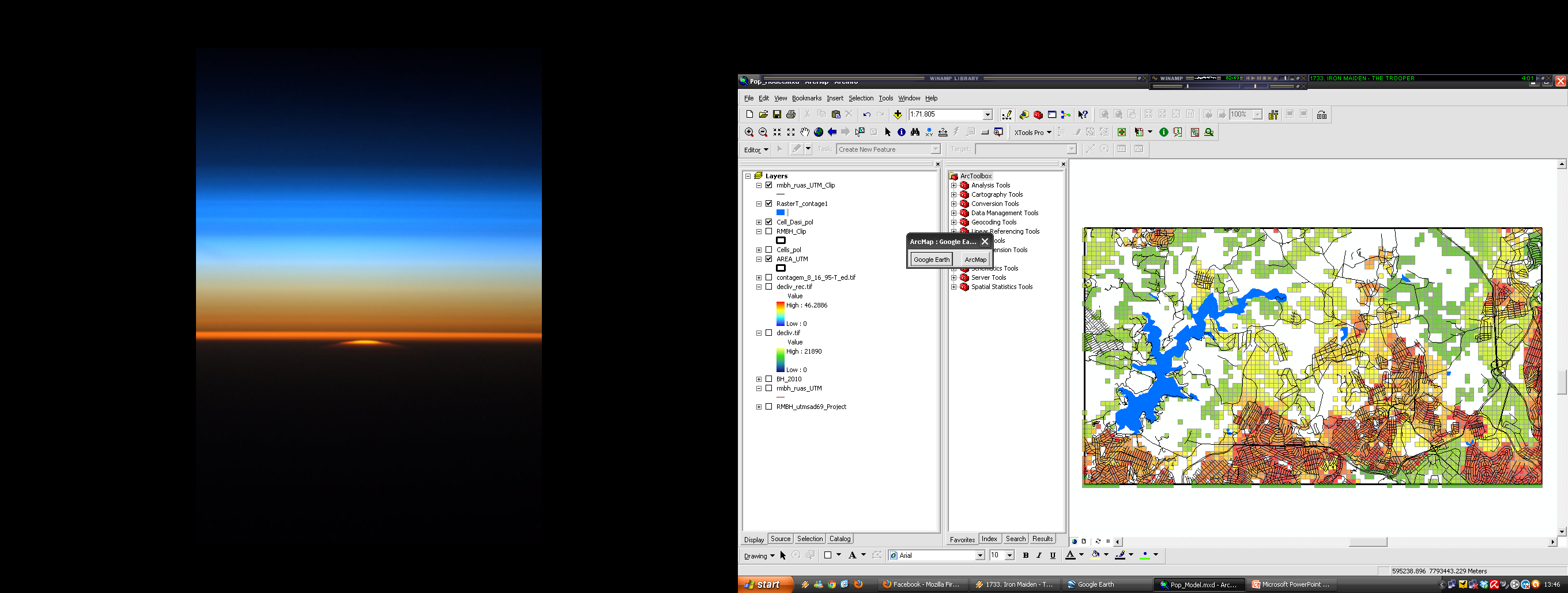 Avaliação do Modelo
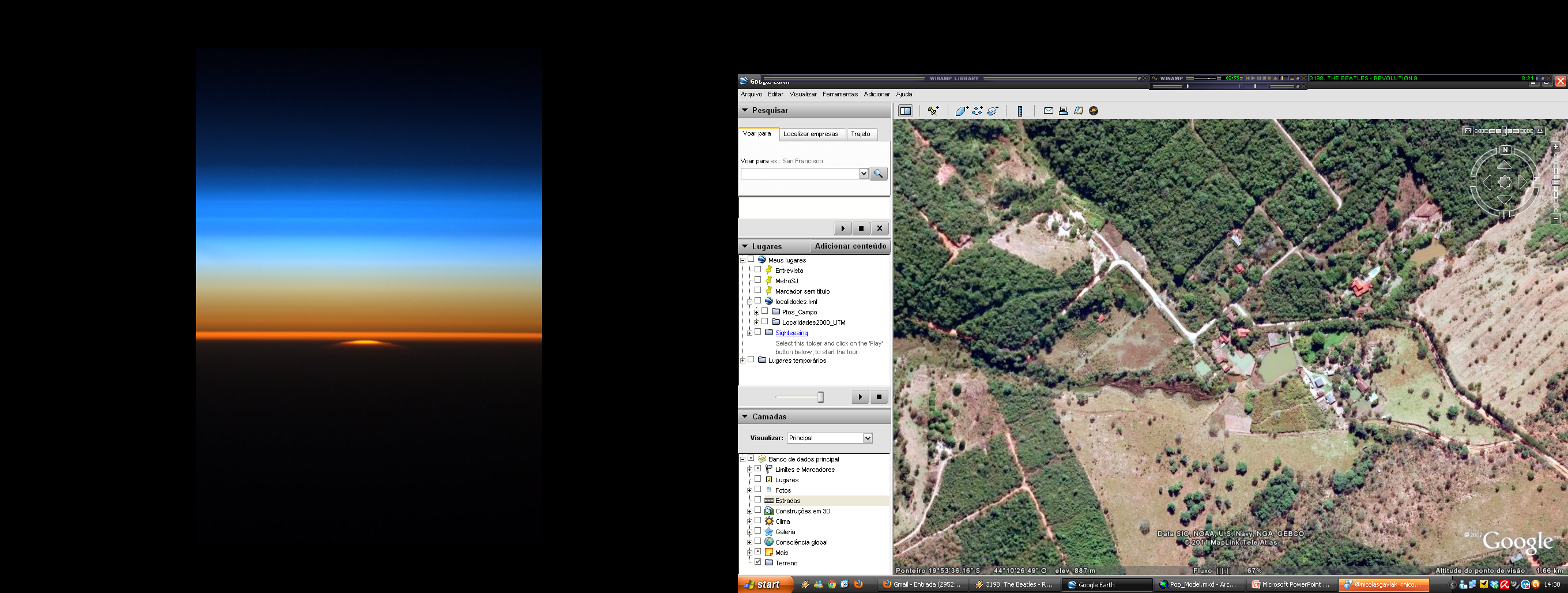 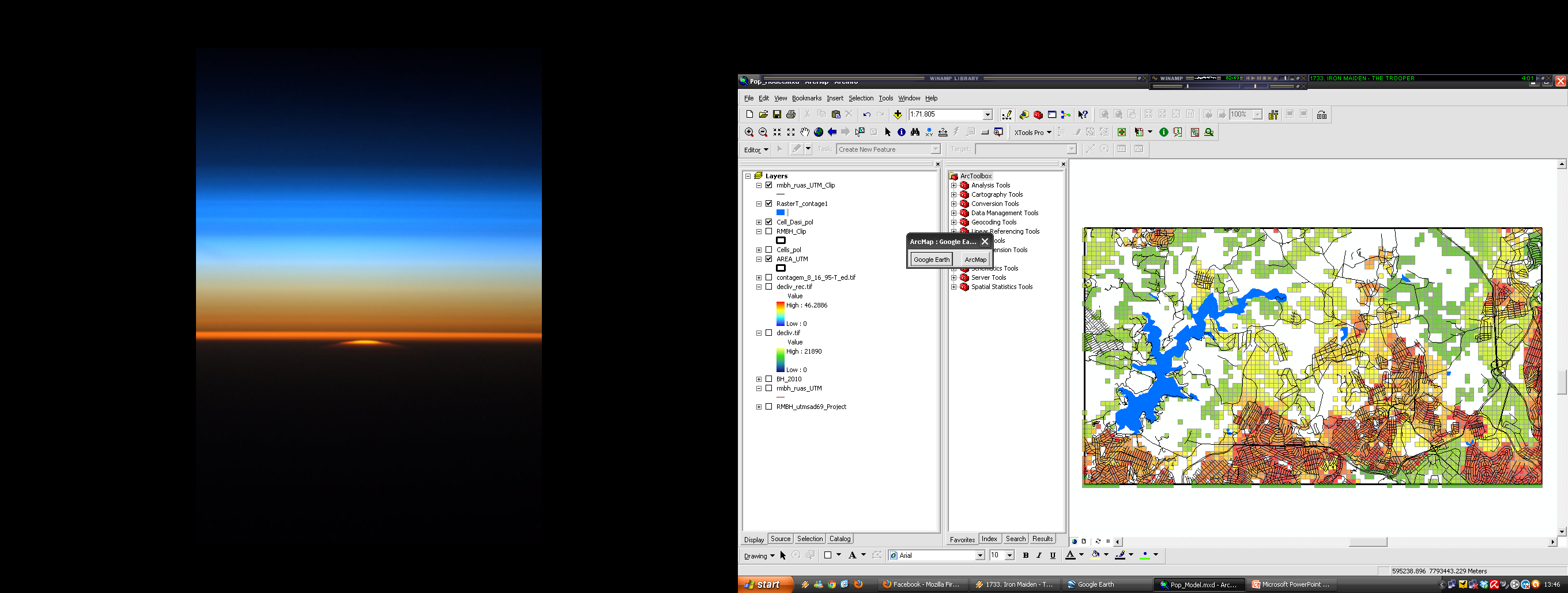 Avaliação do Modelo
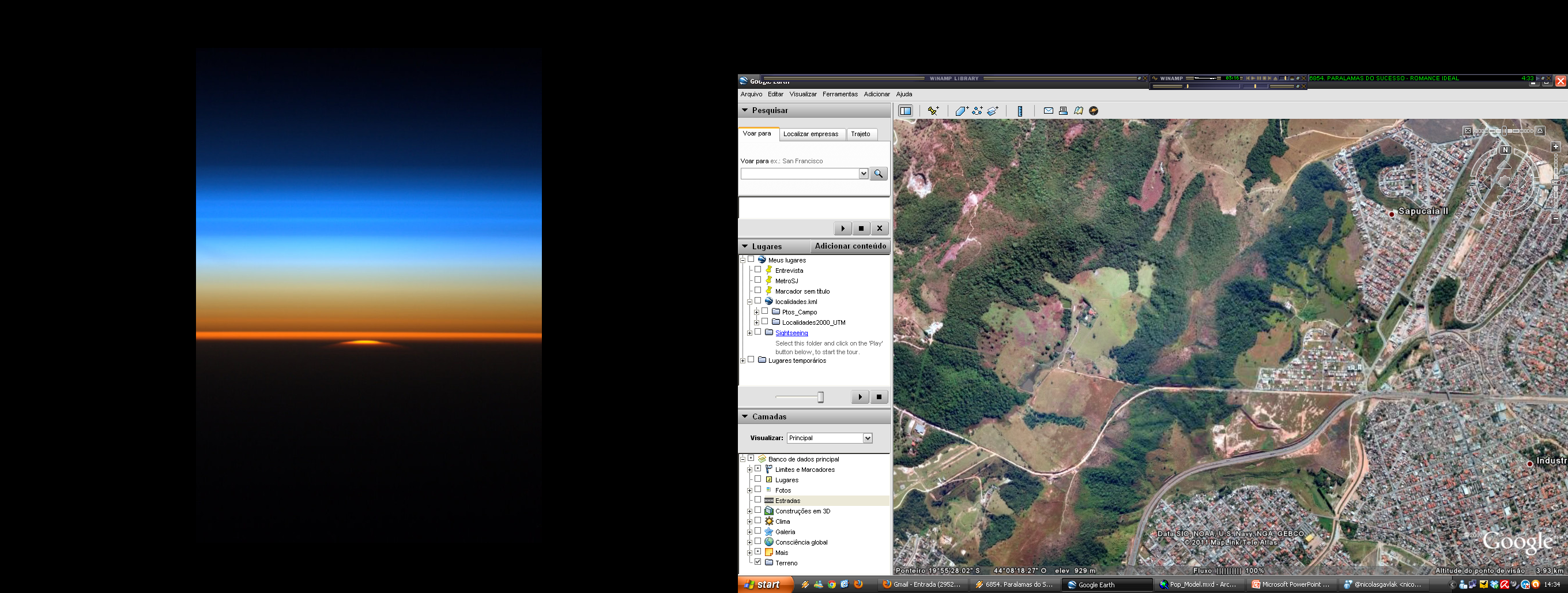 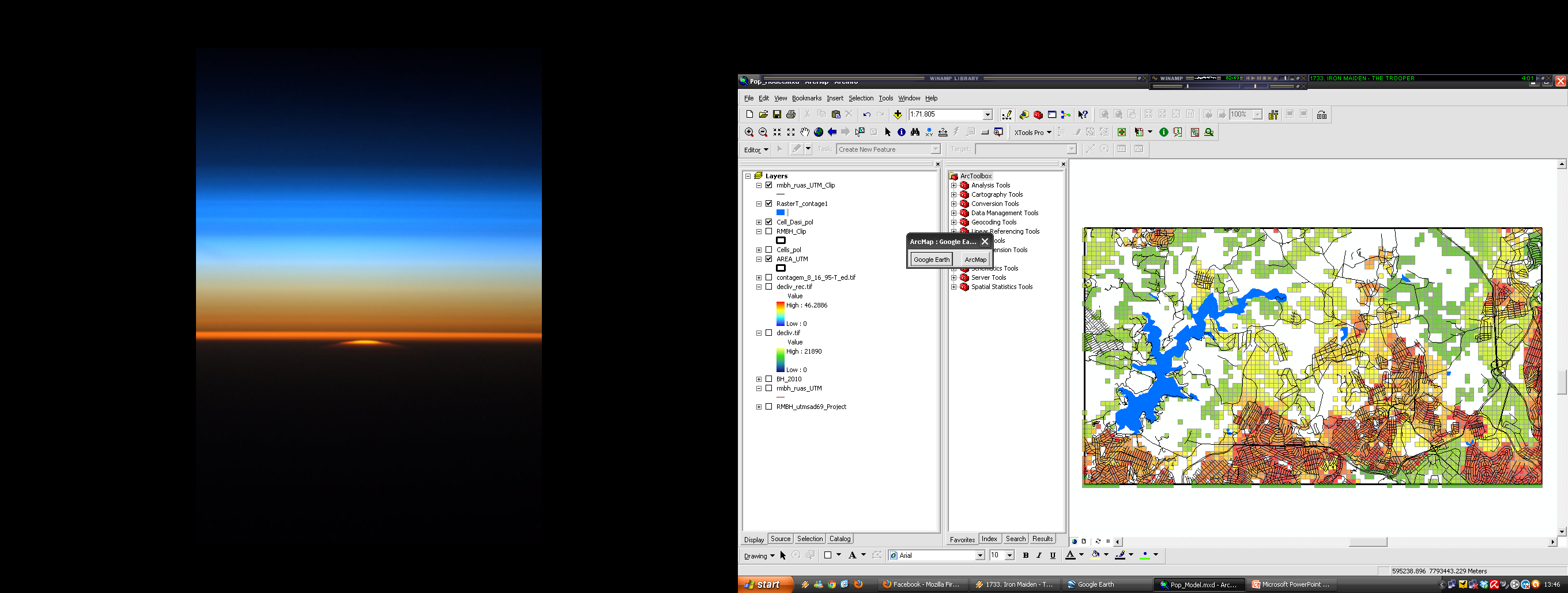 Avaliação do Modelo
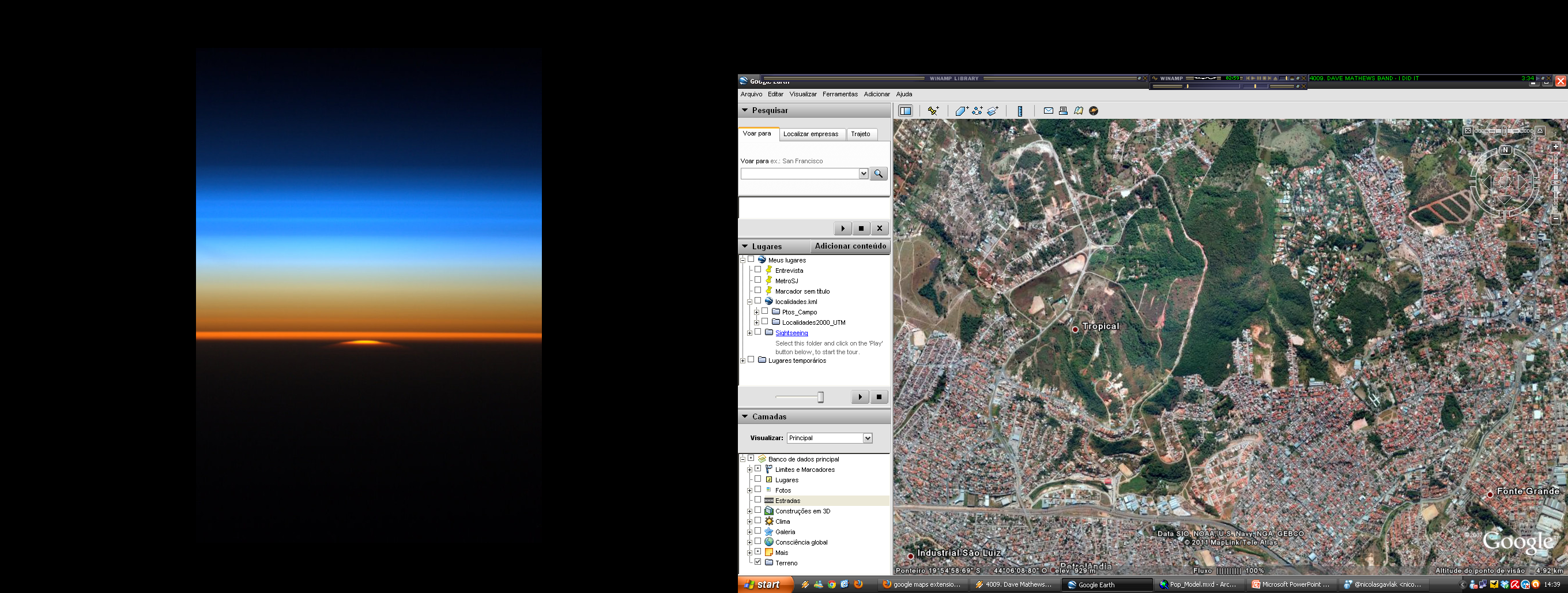 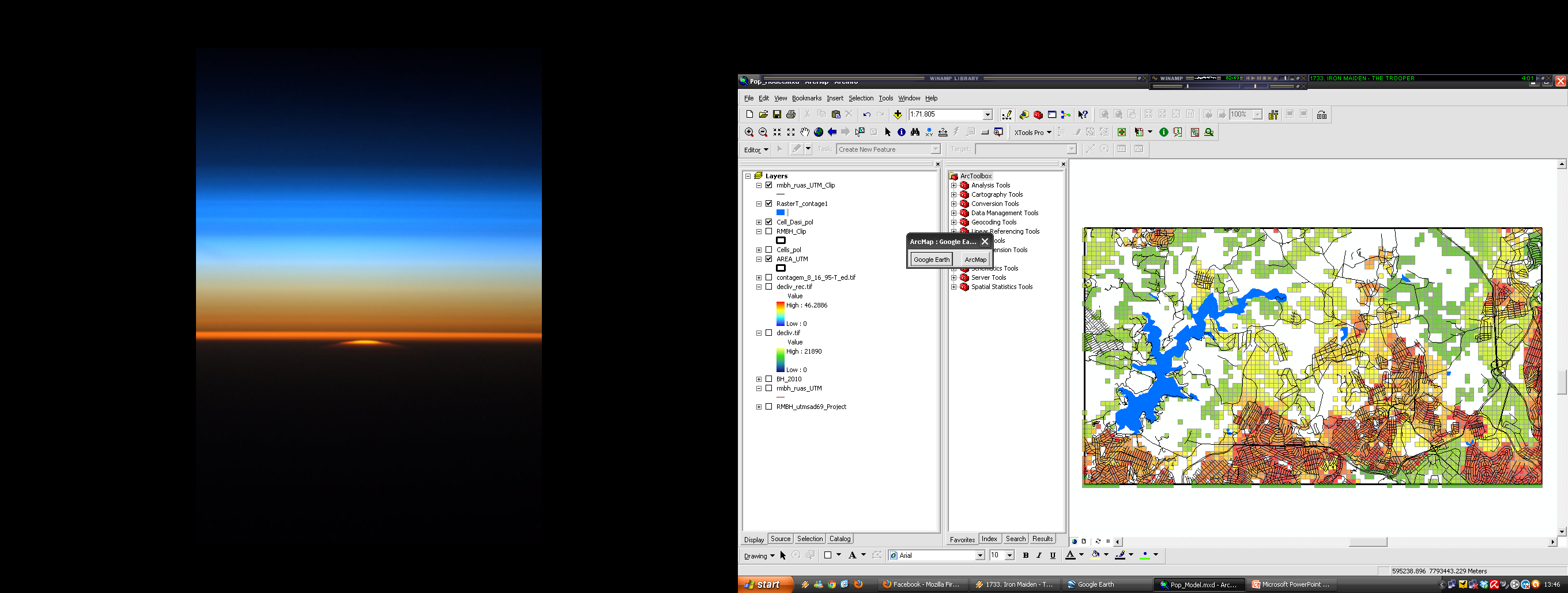 Avaliação do Modelo
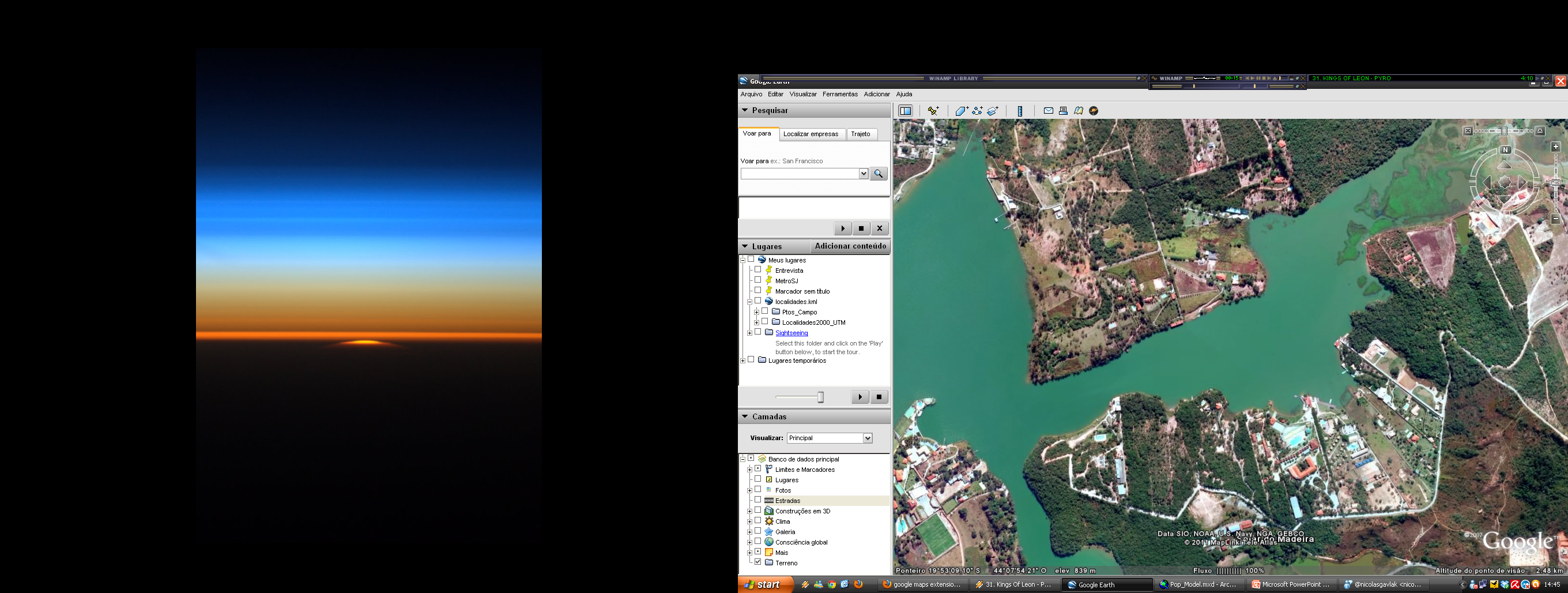 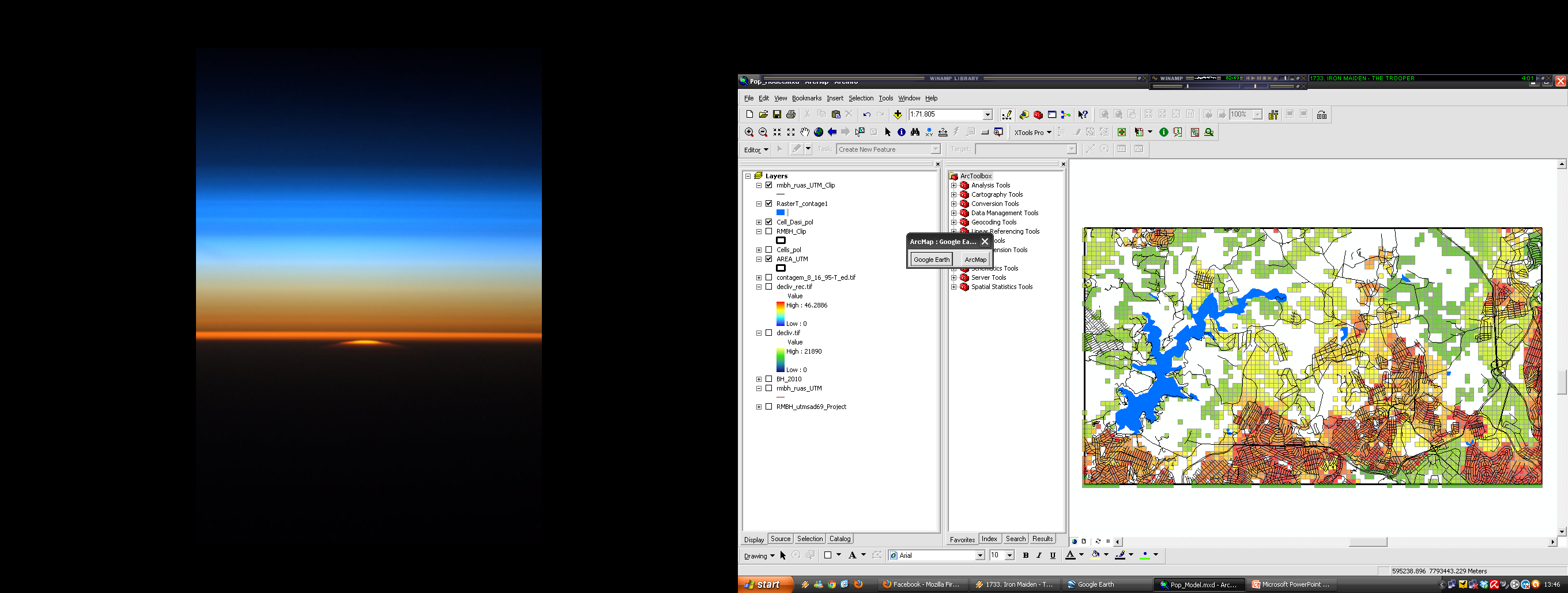 Avaliação do Modelo
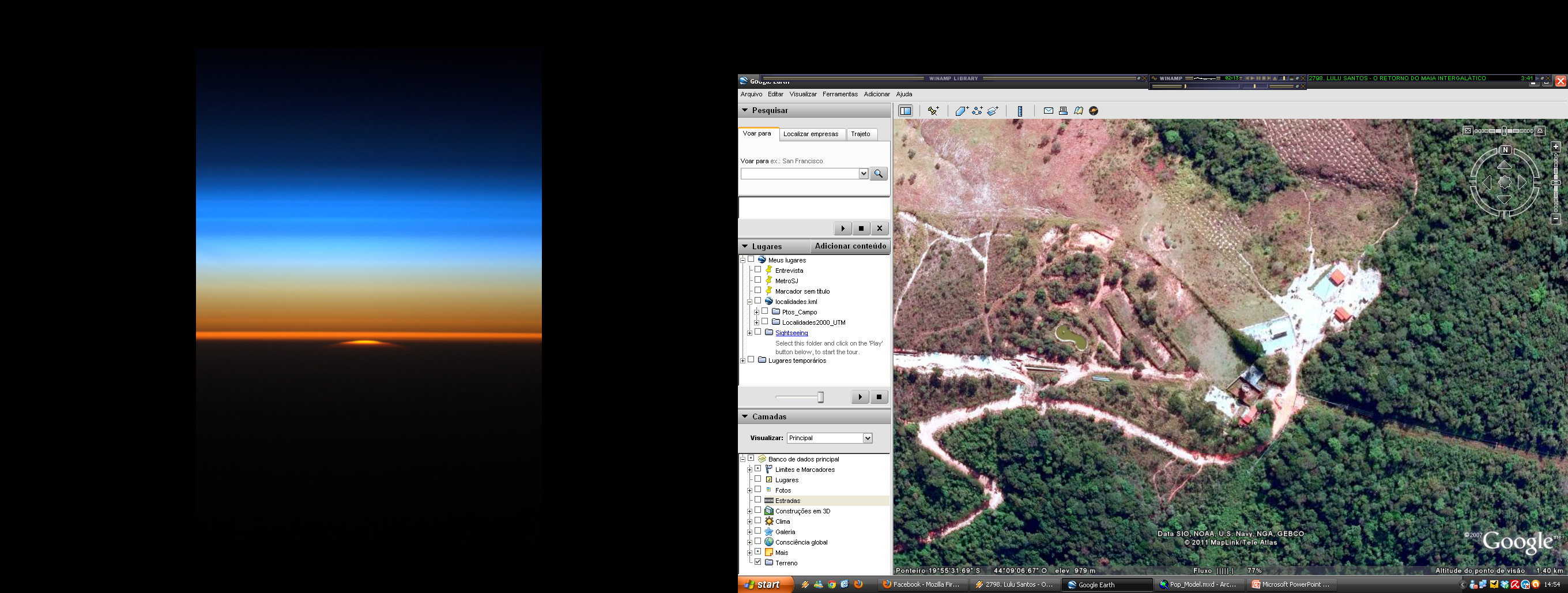 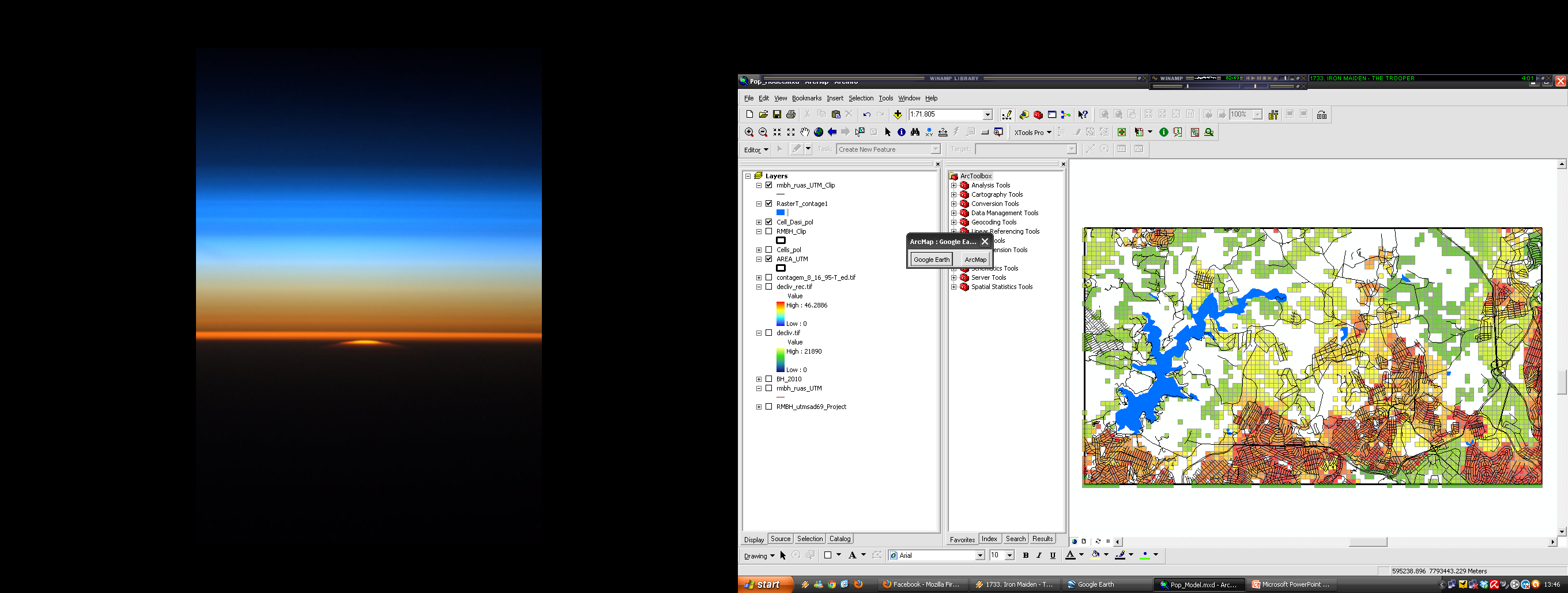